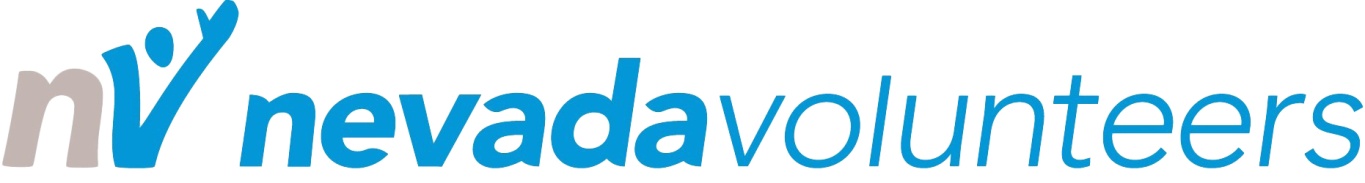 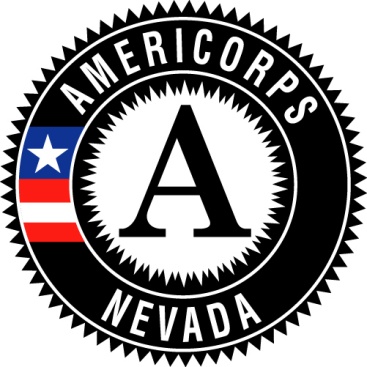 AmeriCorps*State 2018 Notice of Funding Opportunity
A Question & Answer Session 
October 20, 2017
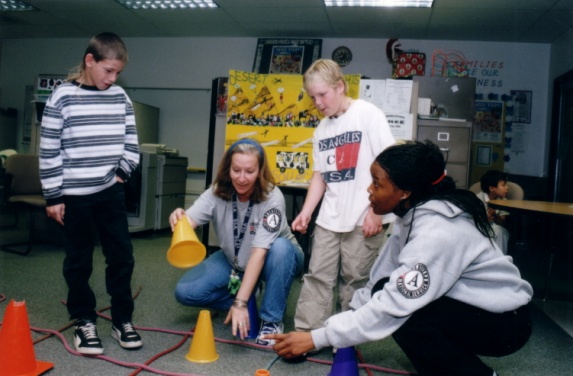 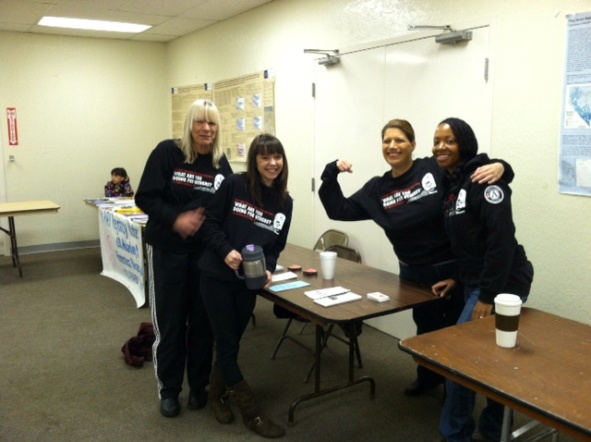 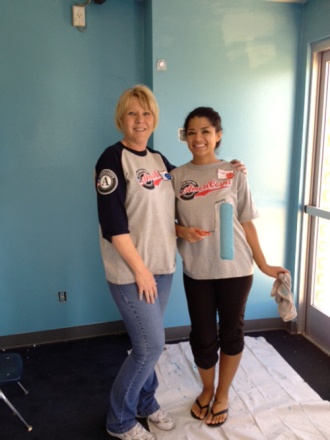 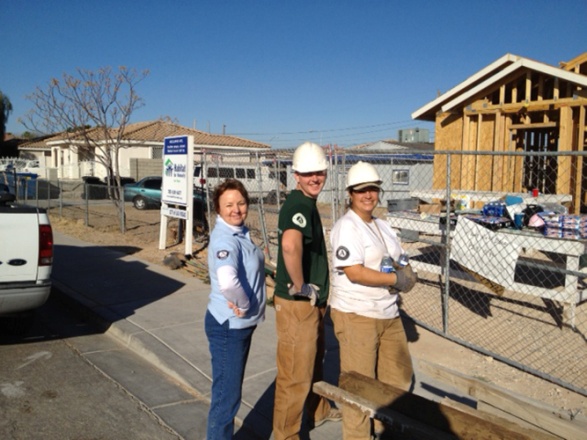 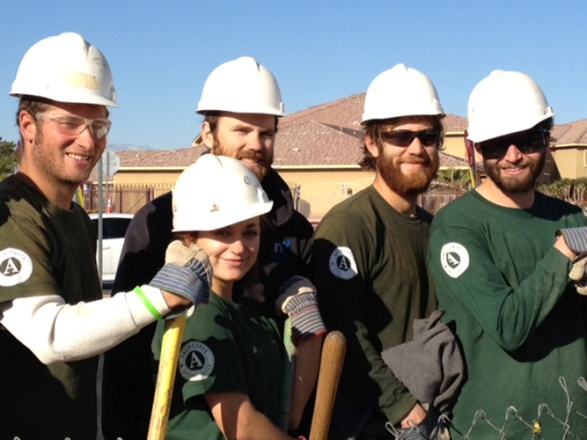 [Speaker Notes: Laura
*PRESS —RECORD*

Welcome. Thank you for joining us for the National Service in Nevada: Navigating National Service in Nevada. Nevada Volunteers, the Governor’s Commission on Service, the CNCS State Office of the Corporation for National and Community Services (CNCS), and National Civilian Community Corps (NCCC) have joined forces to present today’s workshop. We did this because understanding the different types of National Service, distinctions in terms of what your organization will be required to do in relation to both and how both programs can be utilized can seem perhaps overwhelming and at times just down right confusing. . 

I am Laura Dickey the Director of AmeriCorps for  Nevada Volunteers. Joining me today is Matt Johnson, the State Program Director with the Nevada State CNCS Office, and Quentin Irion, Assistant Program Director of NCCC.

One of the challenges local organizations have had is determining whether they are a good fit for an AmeriCorps grant. This presentation is an opportunity to cover some general AmeriCorps information that organizations should know and consider before applying for either and AmeriCorps* State grant, for an AmeriCorps*VISTA Program or a NCCC opportunity.]
This training
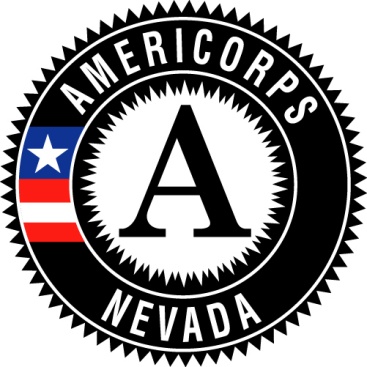 Will…
Will not…
Tell you about Nevada Volunteers and the Corporation for National and Community Service (CNCS)
Demystify AmeriCorps programs
Provide information about how your organization can apply for AmeriCorps resources
Share additional resources
Tell you how to become an AmeriCorps member

Ensure you are awarded an AmeriCorps or any other grant funded by CNCS
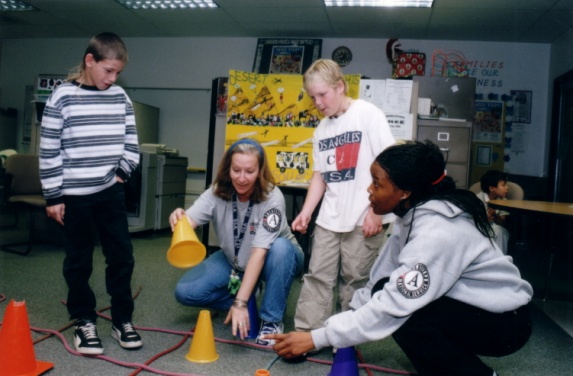 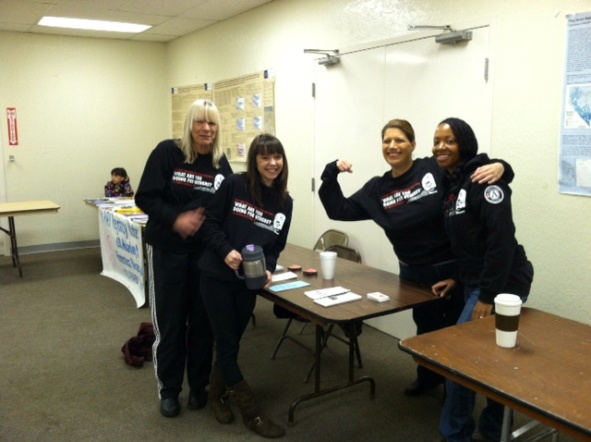 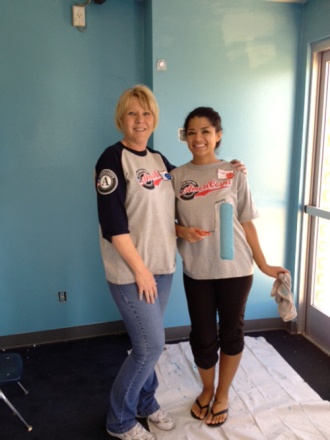 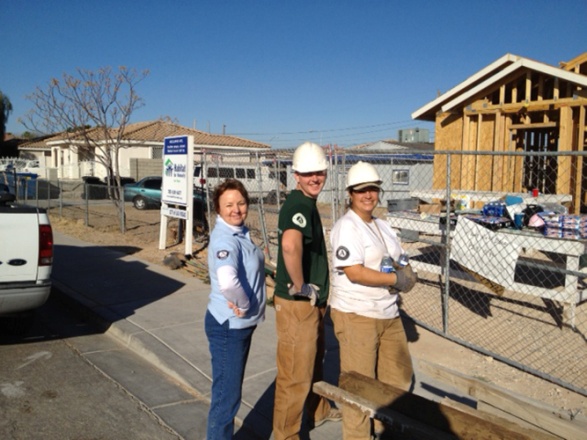 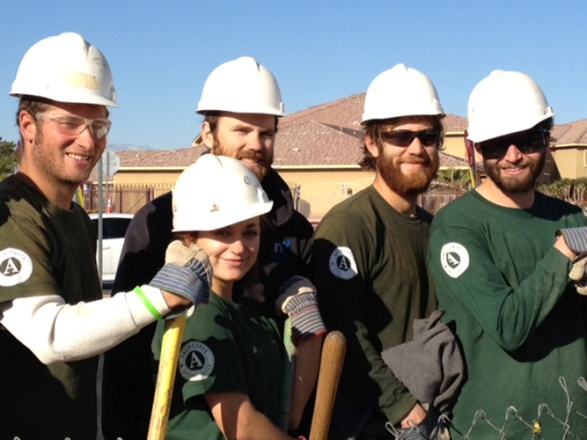 [Speaker Notes: Laura
Today’s presentation will introduce you to national service programs in Nevada.

Outline what AmeriCorps programs and members can do (and some of what they cannot do) and talk about some of the requirements your organizations would need to meet in order to apply.  Again, in depth instructions and requirements are found on Nevada Volunteers website. This webinar is meant to provide an introduction in the hopes that you will continue to learn more about National Service and our current NOFO, VISTA concept papers. 

It will not address how to apply to be an AmeriCorps member or give you an “in” for funding.]
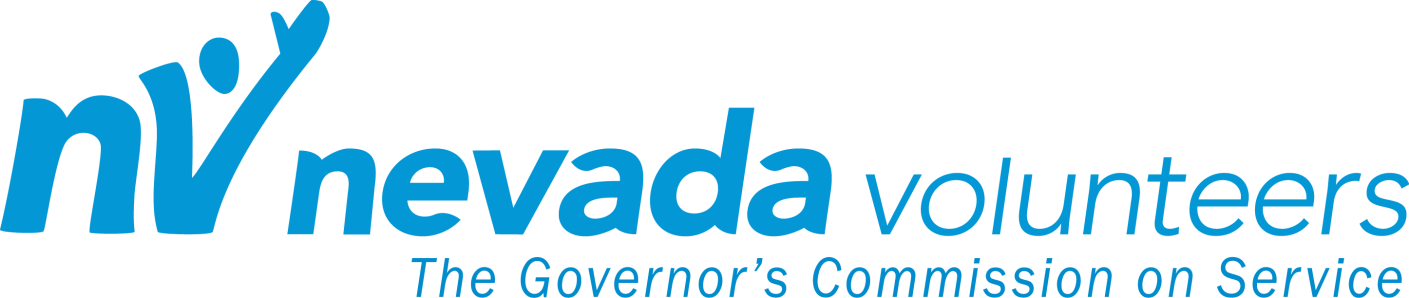 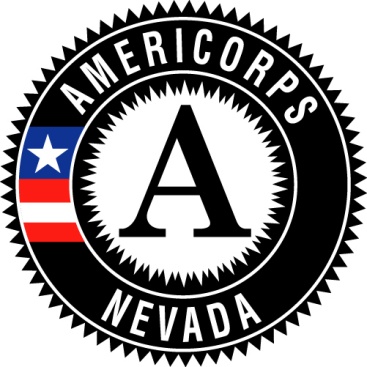 2018-2019 AmeriCorps*State Grant Application Training and Technical Assistance Opportunities

October 13, 2017 10:00 to 11:30 a.m. – Technical Assistance Webinar for Operational and Planning Grants

October 20, 2017 10:00 a.m. to 11:30 a.m. – Technical Assistance Webinar for Operational and Planning Grants

October 23, 2017 10:00 a.m. to 11:30 a.m. – Technical Assistance Webinar for Planning Grants

All webinars will be recorded and posted to Nevada Volunteers’ website.
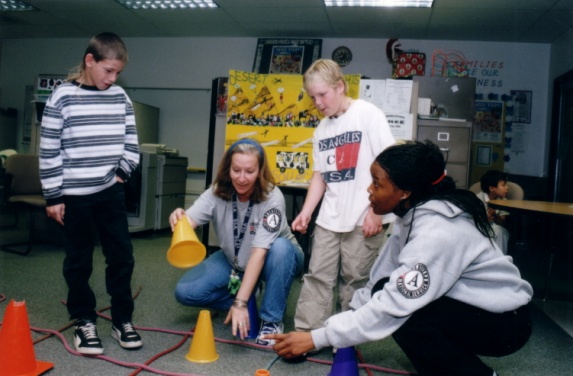 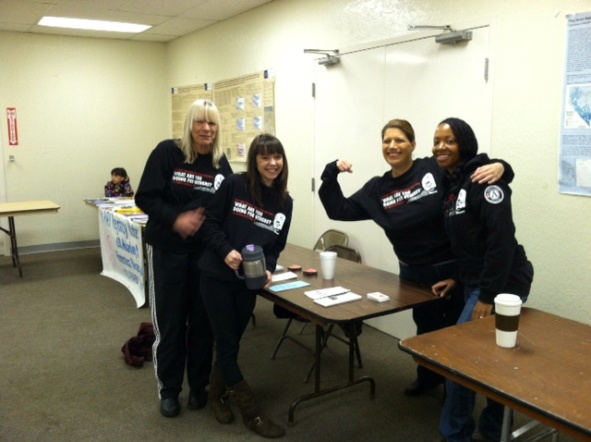 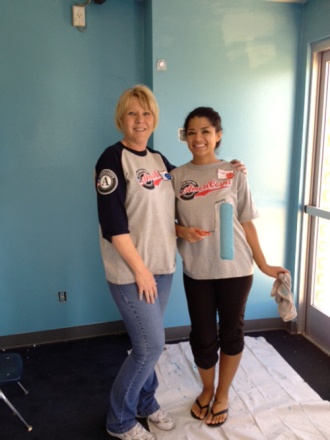 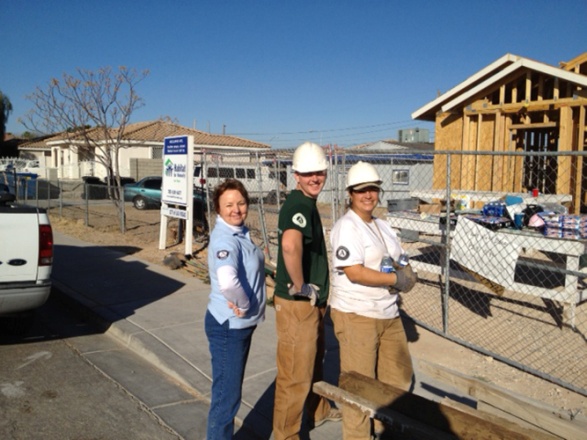 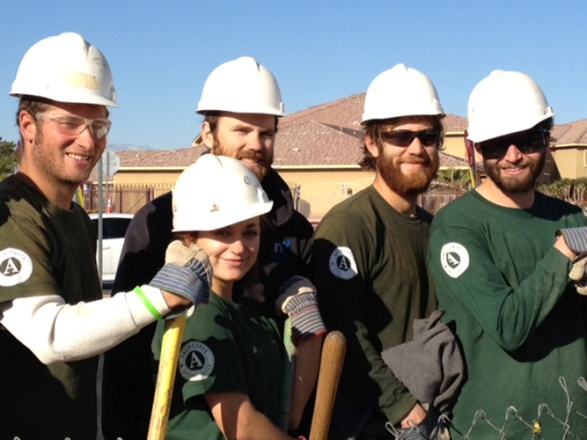 [Speaker Notes: Laura
Links in NOFO to register for the trainings. Note deadlines.  
Utilize the t/ta time period to submit questions.


BREAK FOR QUESTIONS?]
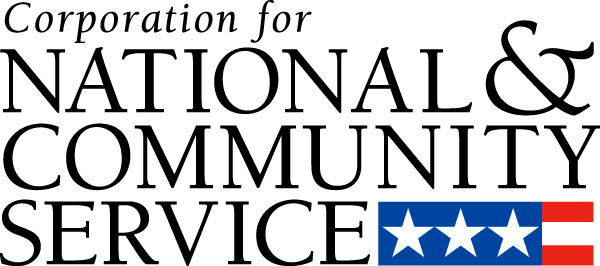 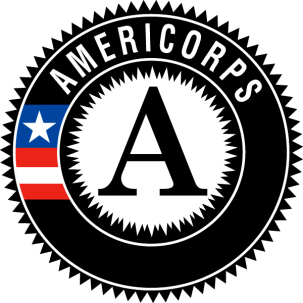 National Direct
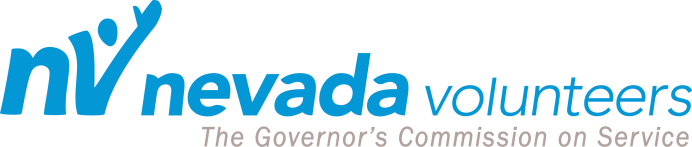 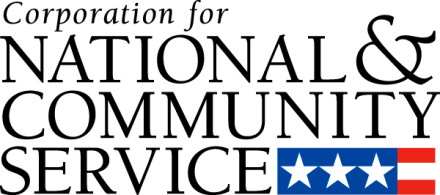 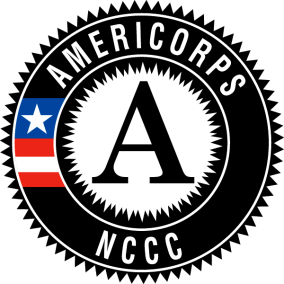 STATE OFFICE
National Civilian Community Corps
Volunteer Initiative
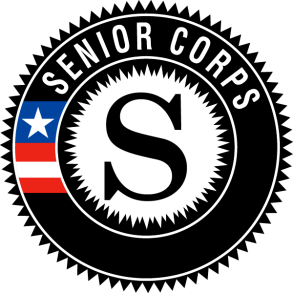 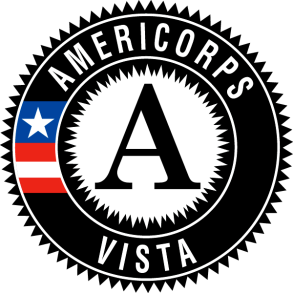 2017-18 Nevada AmeriCorps programs
Great Basin Institute-Nevada Conservation Corps
Nevada Outdoor School AmeriCorps Program
Nevada Statewide Coalition Partnership AmeriCorps Program
Partners of Prevention AmeriCorps Program
Truckee Meadows Parks Foundation
City of Las Vegas ReInvent Schools Las Vegas AmeriCorps Program
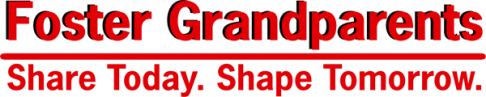 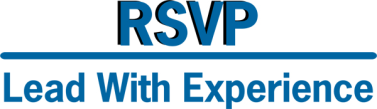 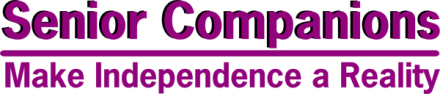 [Speaker Notes: Matt
This organizational chart is meant to provide you with an overview of the structure of National Service in Nevada.  Note in the logos the three stars representing our three programs (AmeriCorps State and National, AmeriCorps Vista, AmeriCorps NCCC)

The three stripes represent citizenship, service, and responsibility.

CNCS is a federal agency which through public and private partnership engages more than 5 million Americans to serve in Senior Corps. AmeriCorps, and leads Presidents Obama’s national call to service initiative, United we Serve. Each year more than 1.5 million individuals help meet local needs  through a wide array of services and each year through national service members more than 3.4 million volunteers are mobilized. 

Laura
I will be address the three main programs in-depth in future slides, but wanted to draw your attention to the 2016-2017 Nevada –AmeriCorps STATE Programs, AmeriCorps state funding the the NOFO funding that Nevada Volunteers has released and which is currently open for application.   308 members serving at 64 host sites across Nevada.]
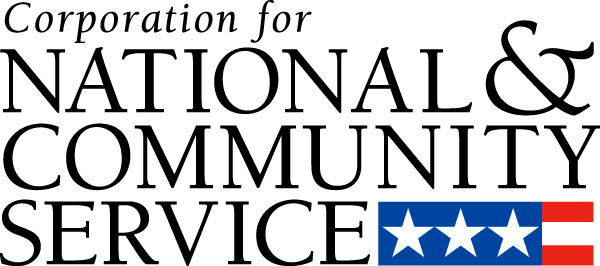 Created in 1993 through the signing of the National and Community Service Trust Act which expanded opportunities for Americans to serve their communities through national service
Engages millions of Americans of all ages and backgrounds in service through AmeriCorps, AmeriCorps*VISTA, and Senior Corps 
In 2009, the Corporation was reauthorized through the signing of the Edward M. Kennedy Serve America Act

For more information on CNCS and the history of National Service please visit-
http://www.nationalservice.gov/about/role_impact/history_timeline.asp
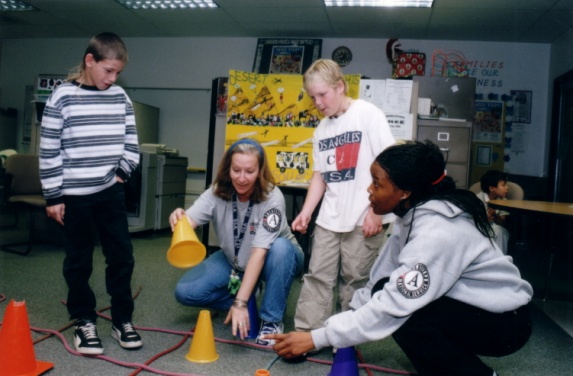 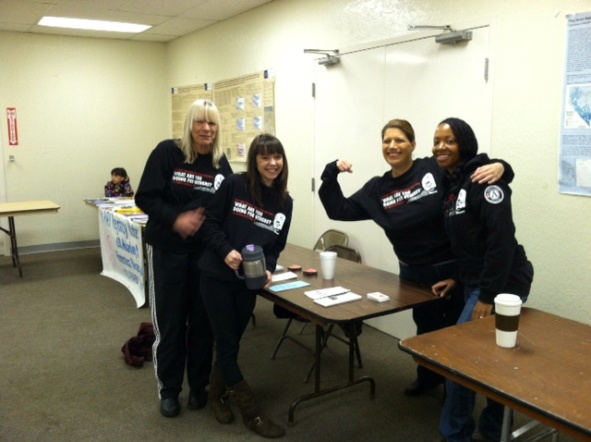 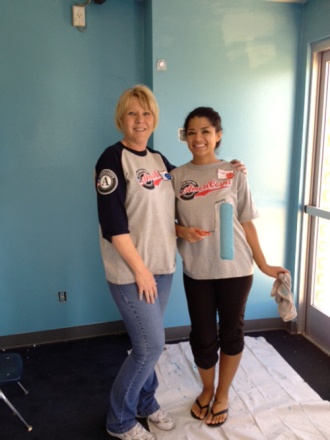 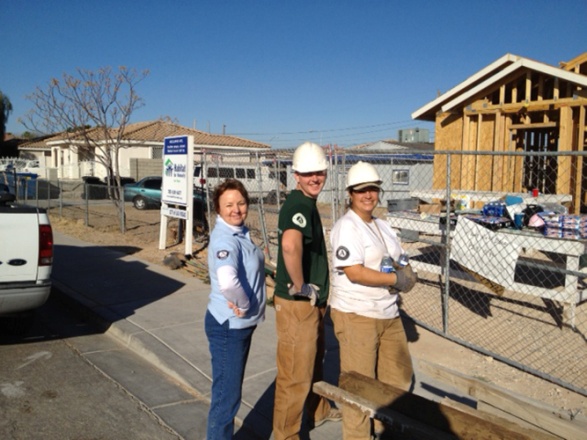 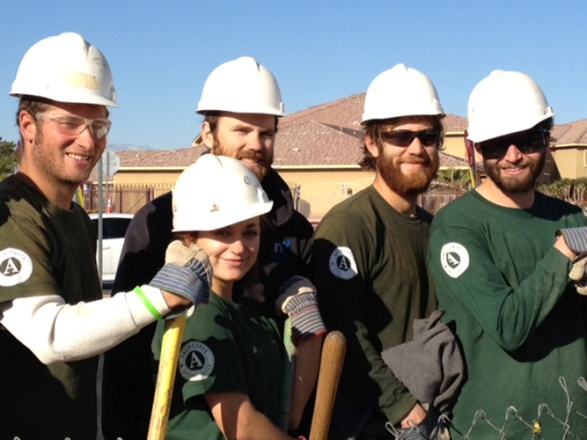 [Speaker Notes: Matt
This federal agency which through public and private partnership engages more than five million Americans in service through Senior Corps, AmeriCorps, and Learn and Serve America, and leads President Obama's national call to service initiative, United We Serve.

Each year, more than 1.5 million individuals of all ages and backgrounds help meet local needs through a wide array of service opportunities.]
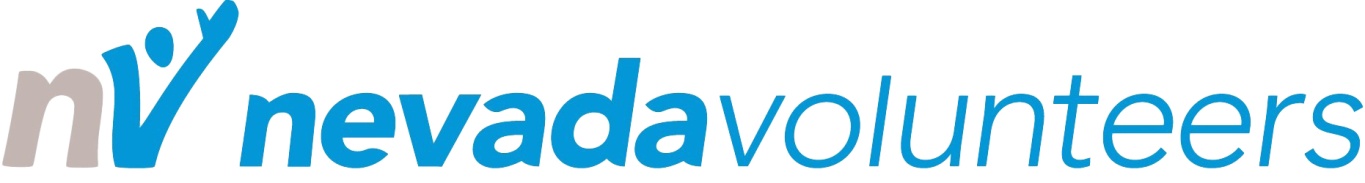 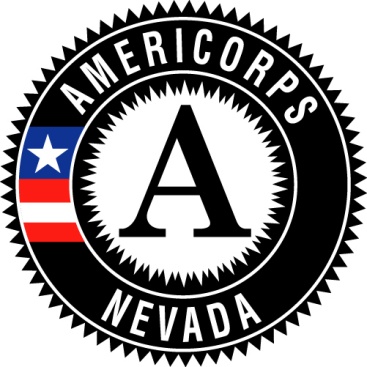 Nevada Volunteers (a nonprofit 501 (c)3) is the Governor’s Commission on Service charged with awarding and administering the AmeriCorps*State funds throughout Nevada and is the state’s resource for volunteer service information. Through a competitive process, Nevada Volunteers funds high-quality programs that:
develop an ethic of service
strengthen the capacity of communities to address unmet needs 
demonstrate impact on communities


Nevada Volunteers mission is to enhance volunteerism and service through our AmeriCorps programs and our volunteer initiative.
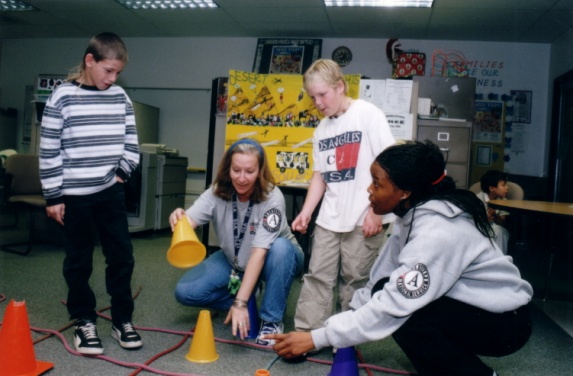 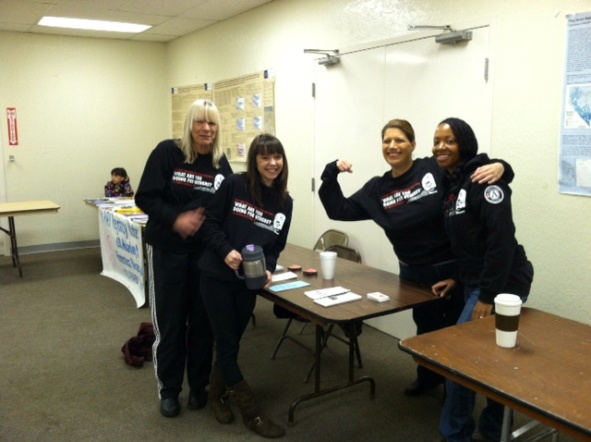 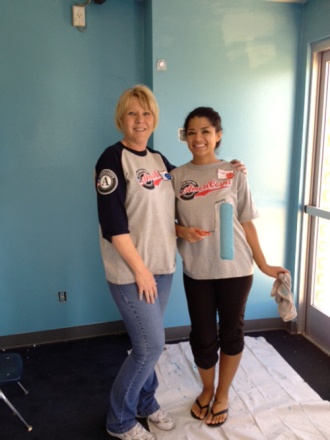 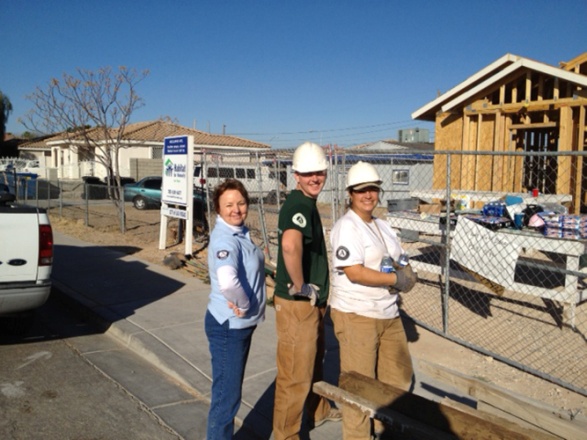 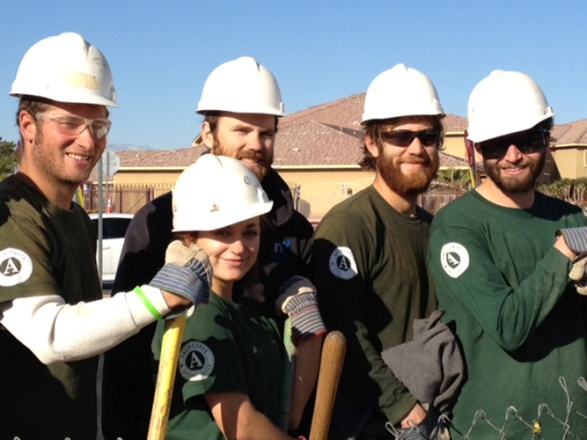 [Speaker Notes: Laura
Nevada Volunteers, known previously as the Nevada Commission for National and Community Service, serves as the Governor’s commission to administer AmeriCorps programs throughout Nevada and as the state’s information and resource center for volunteer and service efforts.


We invite you and your organization to get involved by posting your volunteer opportunities through out volunteer match portal found on our website.]
CNCS State OFFICE
The CNCS Nevada State Office is staffed by federal employees who conduct public outreach and program support for the agency. These staff members are directly responsible for developing grants and projects, and for overseeing all Senior Corps and AmeriCorps VISTA projects within their states.
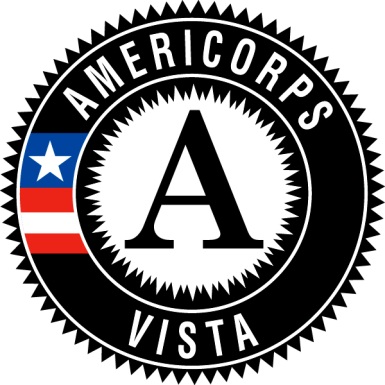 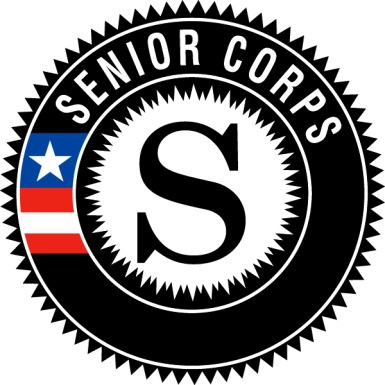 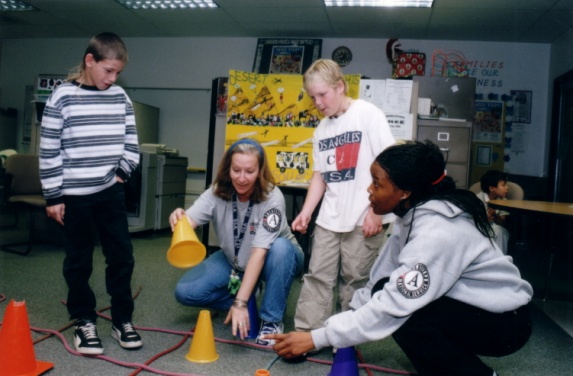 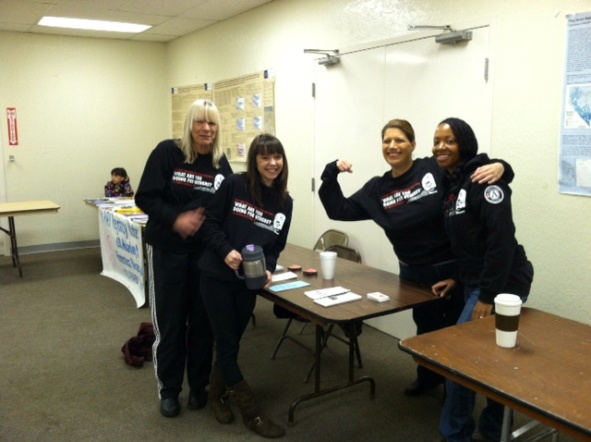 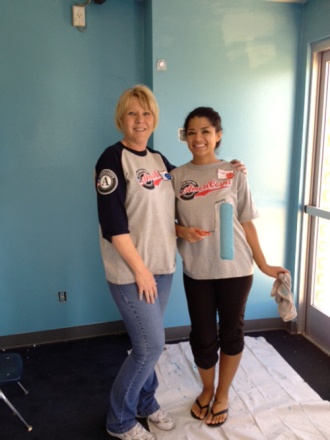 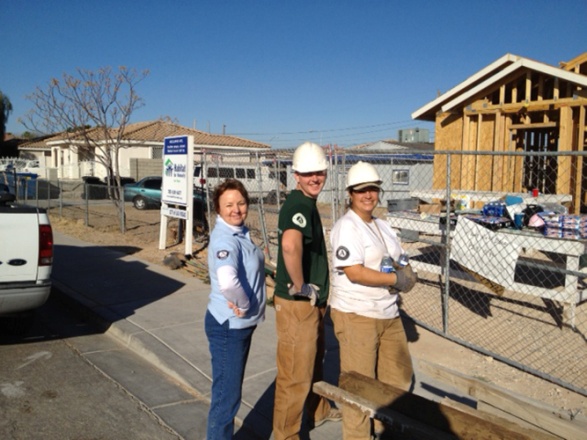 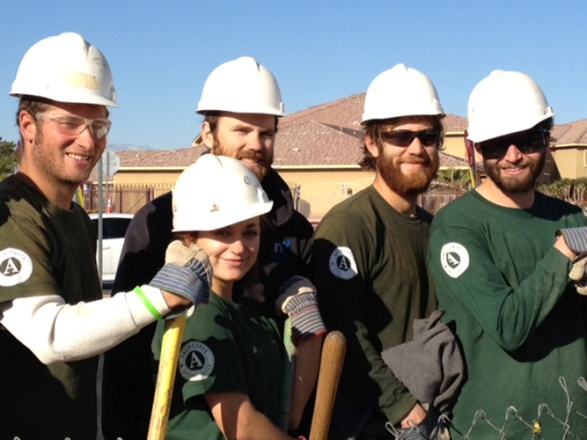 [Speaker Notes: Matt]
2018-2019 CNCS Focus Areas
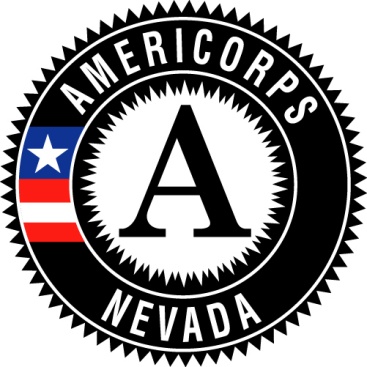 Disaster Services: Increase the preparedness of individuals for disasters, improve individuals’ readiness to respond to disasters, help individuals recover from disasters, and/or help individuals mitigate disasters. Grantees also have the ability to respond to national disasters under CNCS cooperative agreements and FEMA mission assignments. 

Economic Opportunity: Grants provide support and/or facilitate access to services and resources that contribute to the improved economic well-being and security of economically disadvantaged people; help economically disadvantaged people to have improved access to serves that enhance financial literacy; transition into or remain in safe, healthy, affordable housing,; and/or have improved employability leading to increased success in becoming employed. 

Education: Grants provide support and/or facilitate access to services and resources that contribute to improved educational outcomes for economically disadvantaged young children; improved educational and behavioral outcomes of students in low-achieving elementary, middle and high schools; and/or support economically disadvantaged students prepare for success in post-secondary educational institutions.
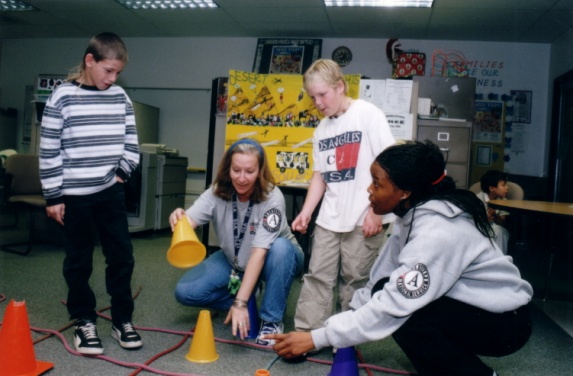 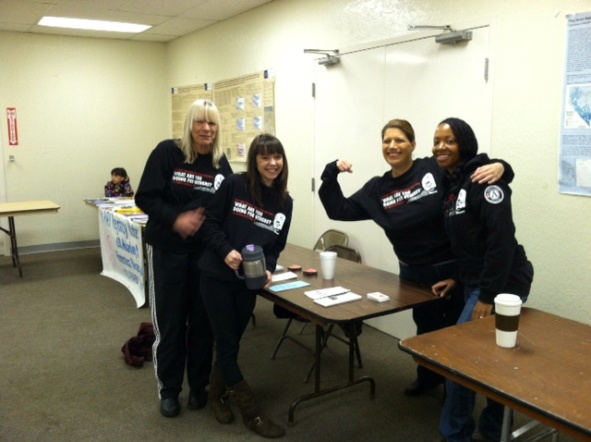 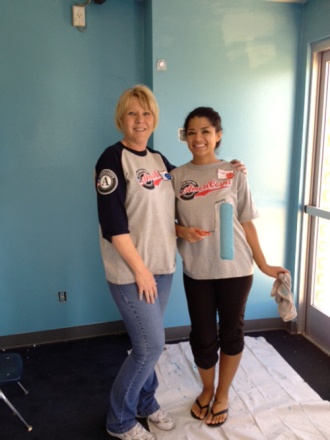 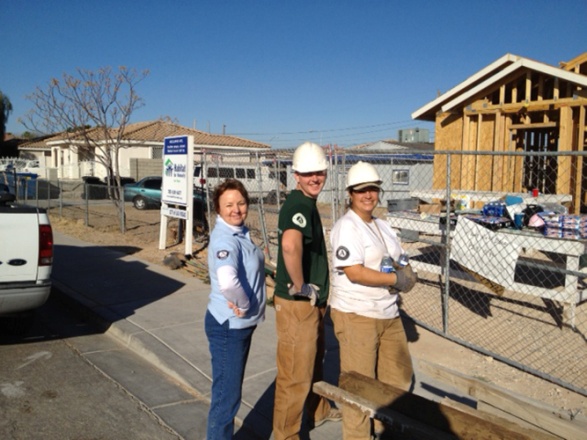 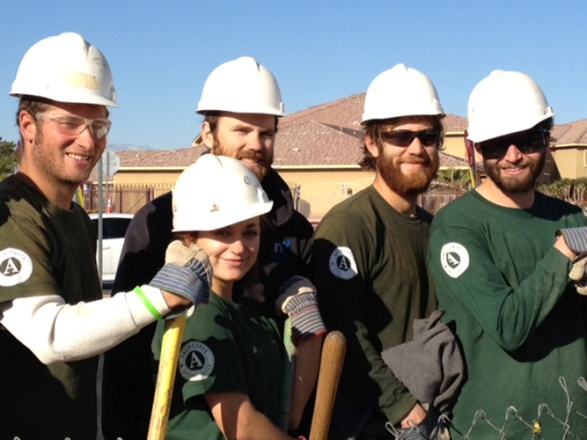 [Speaker Notes: Laura
These 12 priority areas are what grantees will select National Performance Measures for their programs. IN depth information on these areas are in the actual NOFO and on the AmeriCorps website.  

If you are considering applying you should spend time in advance of your application reviewing the performance measures under each areas, looking at the Logic model/theory to create your performance measures. There is a link at the end of this presentation to assist you in doing so. 

BREAK FOR QUESTIONS]
2018-2019 CNCS Focus Areas
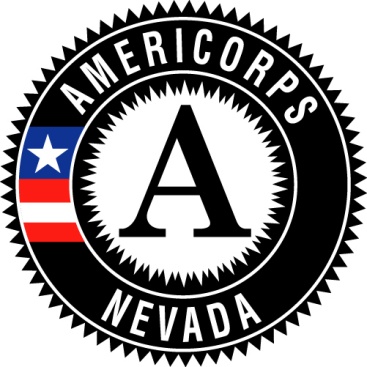 Environmental Stewardship

Healthy Futures: Grants provide support for activities that will improve access to primary and preventative health care for communities served by CNCS-supported programs; increase seniors’ ability to remain in their own homes with the same or improved quality of life for as long as possible; and/or increase physical activity and improve nutrition in youth with the purpose of reducing childhood obesity. 

Veterans and Military Families: Grants positively impact the quality of life of veterans and improve military family strength; increase the number of veterans, wounded warriors, military service members, and their families served by CNCS-supported programs; and/or increase the number of veterans and military family members engaged in service through CNCS-supported programs.
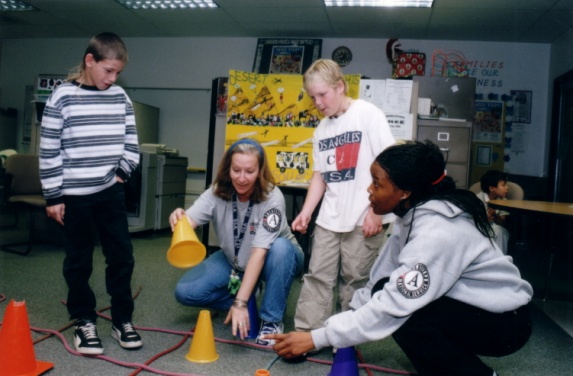 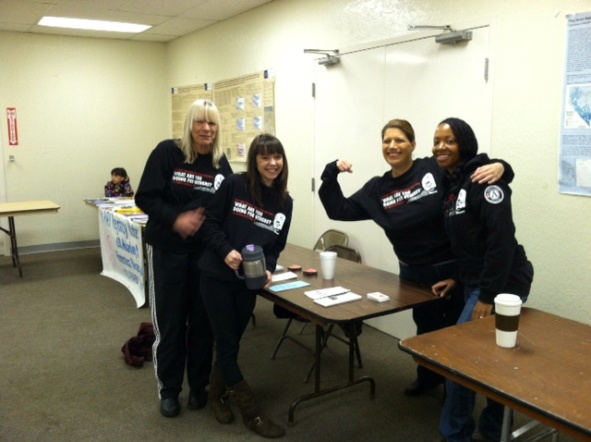 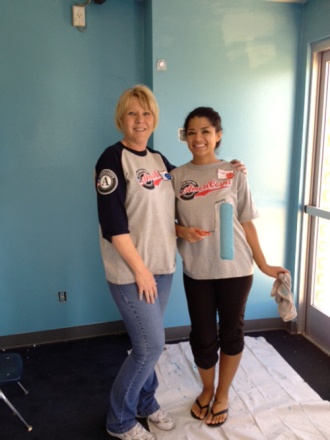 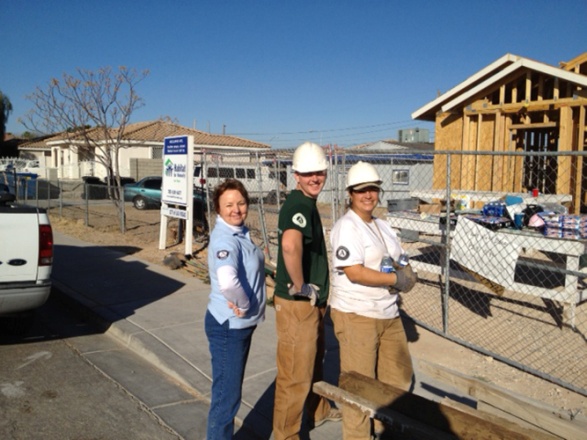 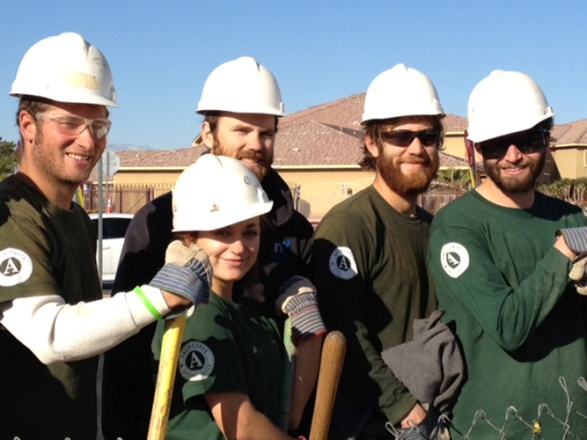 [Speaker Notes: Laura
These 12 priority areas are what grantees will select National Performance Measures for their programs. IN depth information on these areas are in the actual NOFO and on the AmeriCorps website.  

If you are considering applying you should spend time in advance of your application reviewing the performance measures under each areas, looking at the Logic model/theory to create your performance measures. There is a link at the end of this presentation to assist you in doing so. 

BREAK FOR QUESTIONS]
2018-2019 CNCS Focus Areas
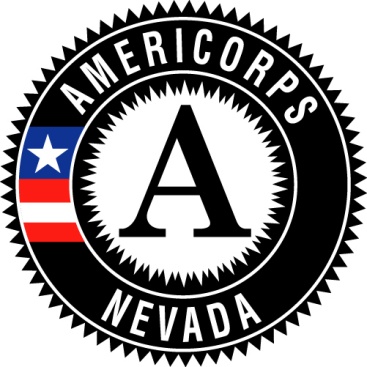 Disaster Services – improving community resiliency through disaster preparation, response, recovery, and mitigation
Economic Opportunity – increasing economic opportunities for communities by engaging opportunity youth, either as the population served and/or as AmeriCorps members, to prepare them for the workforce
Education – improving student academic performance in Science, Technology, Engineering, and/or Mathematics (STEM)
Healthy Futures – reducing and/or preventing prescription drug and opioid abuse
Veterans and Military Families – positively impacting the quality of life of veterans and improving military family strength
Governor and Mayor Initiatives
Rural Intermediaries – organizations that demonstrate measurable impact and primarily serve communities with limited resources and organizational infrastructure
Safer Communities – programs that focus on public safety , preventing and mitigating civil unrest, and/or partnerships between law enforcement and the community
Evidence-Based Intervention Planning Grants
Encore Programs – programs that engage Americans age 55 and older
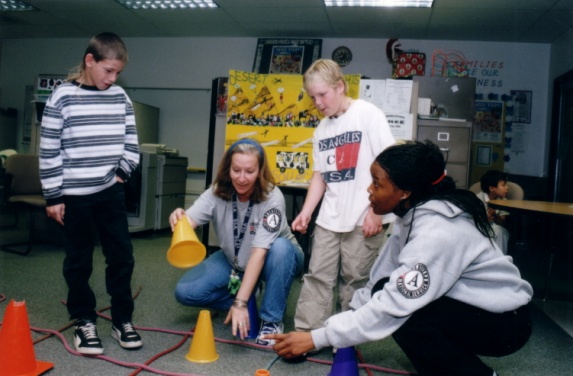 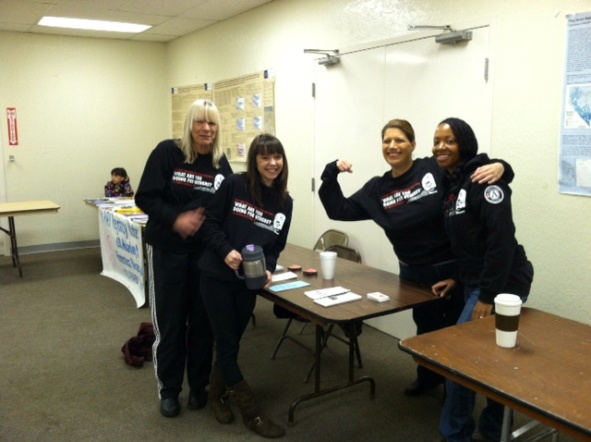 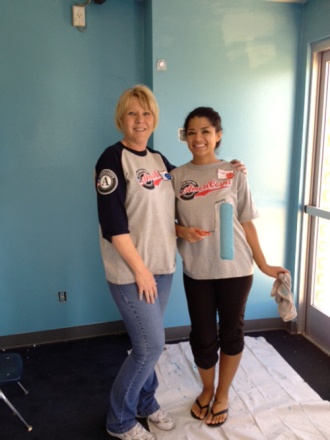 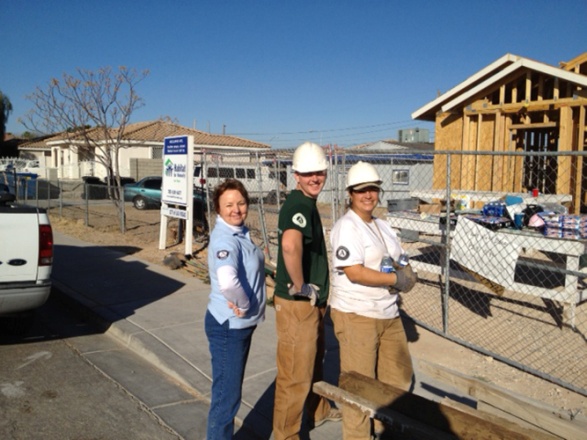 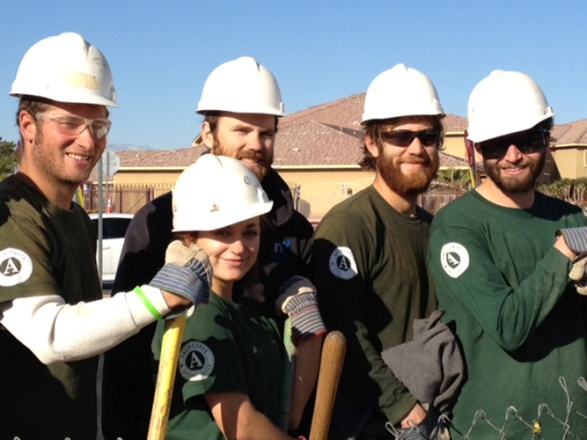 [Speaker Notes: Laura
These 12 priority areas are what grantees will select National Performance Measures for their programs. IN depth information on these areas are in the actual NOFO and on the AmeriCorps website.  

If you are considering applying you should spend time in advance of your application reviewing the performance measures under each area, looking at the Logic model/theory to create your performance measures.]
2018-2019 Nevada Volunteers Funding Priorities
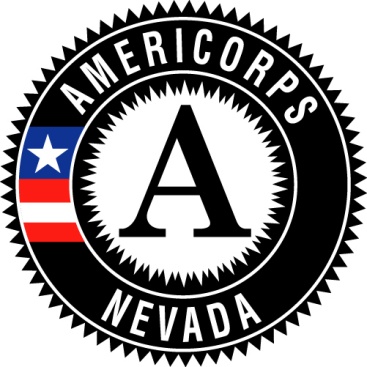 Programs  focused on serving and/or engaging Veterans and Military families.
Programs focused on education including those that will improve school readiness, improve educational outcomes, and prepare students for success in post-secondary institutions. 
Programs that have a primary member duty of direct service and capacity building activities in the area of volunteer recruitment, management, and effective volunteer practices and apply an intermediary design.
Programs focusing on urgent community needs in rural areas.
2018-2019 AmeriCorps VISTA Focus Areas
Programs  focused on addressing the opioid epidemic through any of the broad focus areas of Veterans and Military Families, Economic Opportunity, Healthy Futures, or Education.
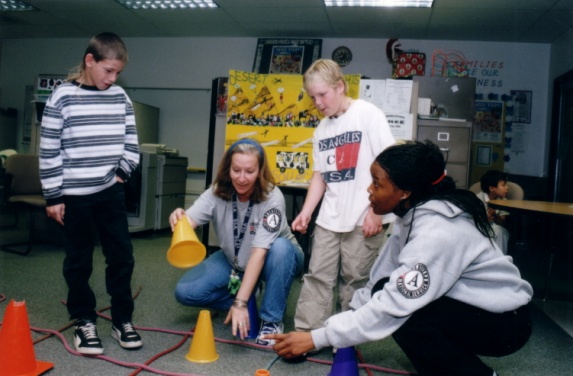 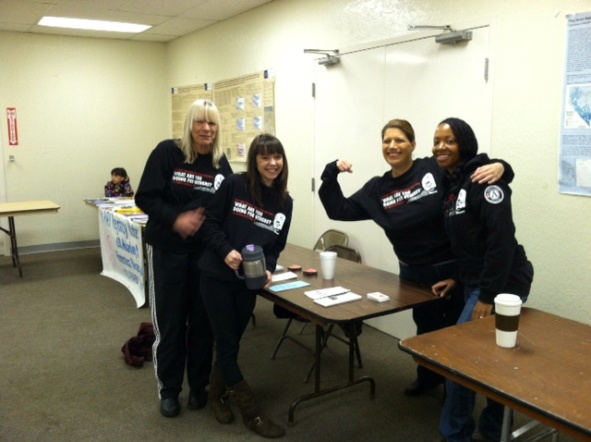 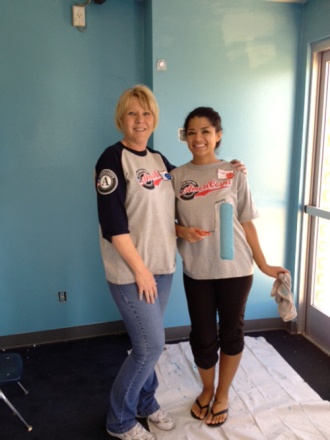 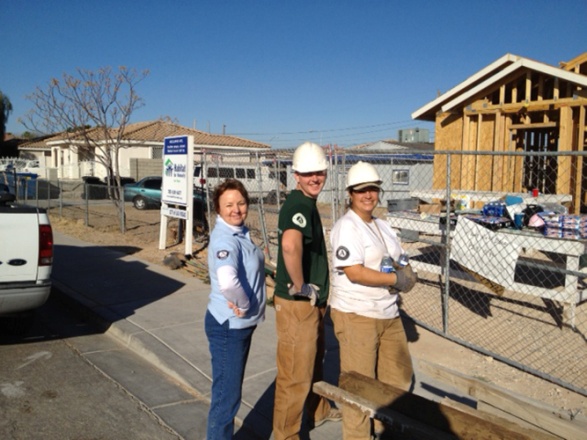 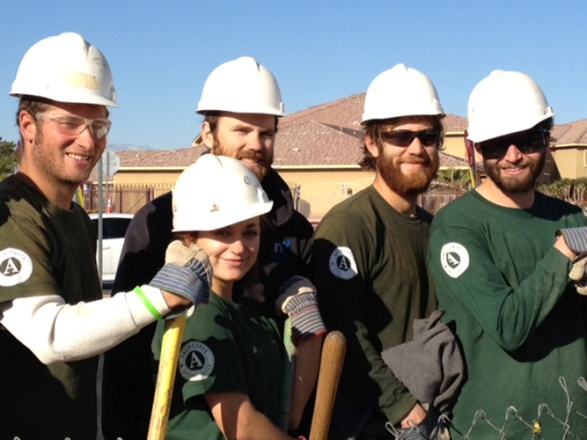 [Speaker Notes: Laura
These 4 funding priorities are what grantees will select National Performance Measures for their programs. IN depth information on these areas are in the actual NOFO and on the AmeriCorps website.  

Nevada Volunteers is specifically interested in organizations who wish to serve as intermediaries.


If you are considering applying you should spend time in advance of your application reviewing the performance measures under each areas, looking at the Logic model/theory to create your performance measures. There is a link at the end of this presentation to assist you in doing so.]
Eligibility for an AmeriCorps Grant
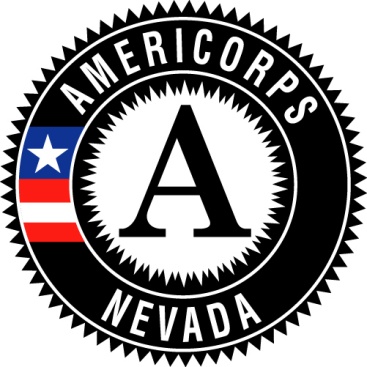 Non-Profit Organizations
Community, Regional or Statewide organizations
Faith based
Secular
Government
State/County/Local
Education
Districts
Private
Higher Education
Indian Tribes
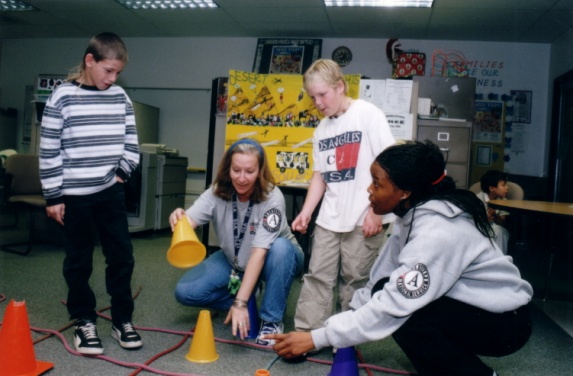 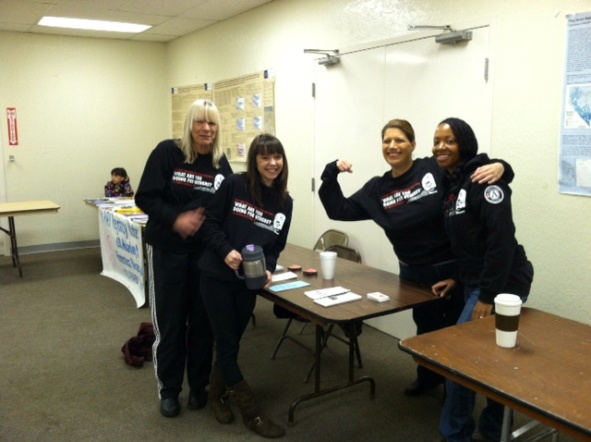 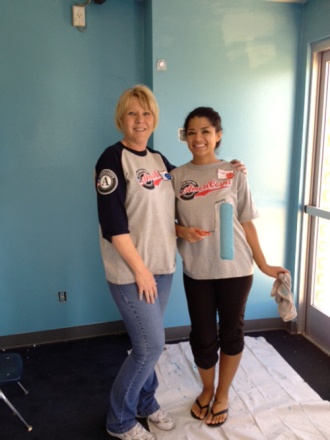 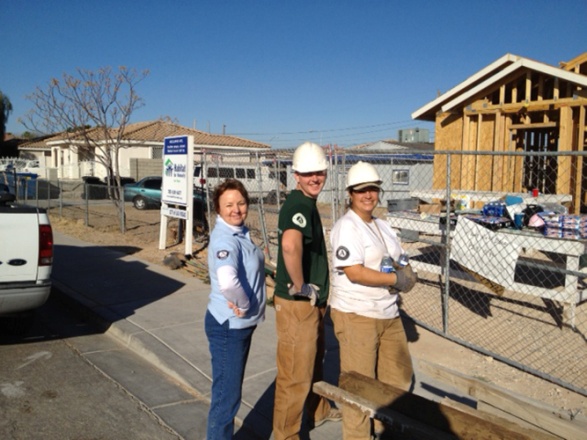 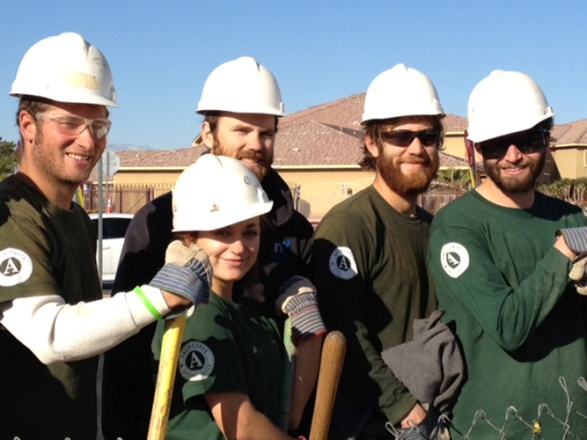 [Speaker Notes: Laura]
Benefits of an AmeriCorps grant
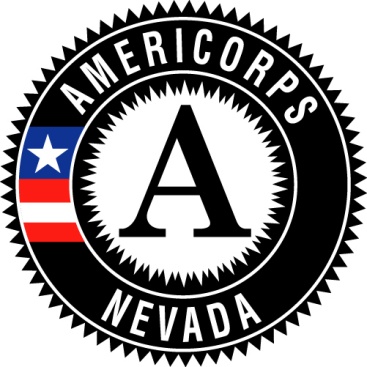 Expands the capacity of an organization to meet identified critical community needs.
Provides funds to support program administration (AmeriCorps State only), access to training and technical assistance resources, and entrance into a national network of organizations.
Allows organizations to recruit individuals from the community to serve as AmeriCorps members.
AmeriCorps members gain skills, experience and an End of Service Award to be used to further their education or repay student loans.
Members and volunteers gain a better understanding of community needs/challenges and how to solve them.
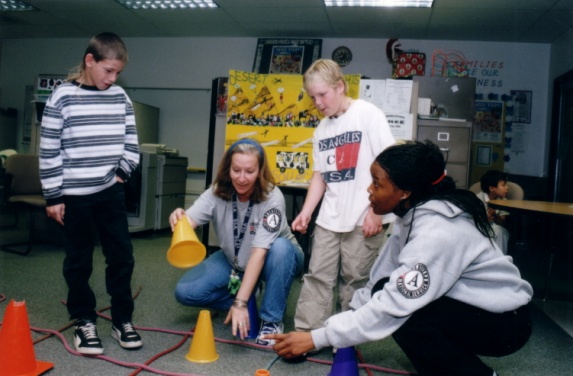 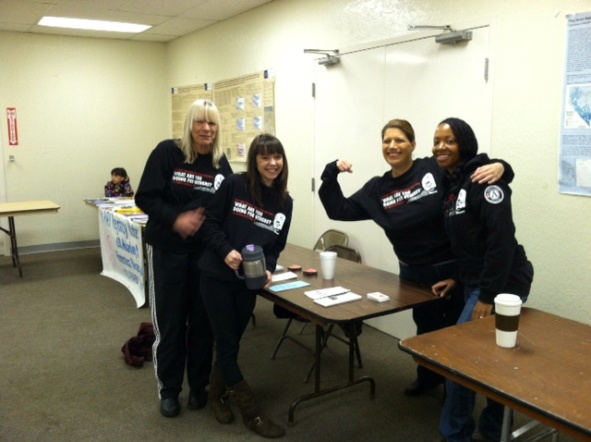 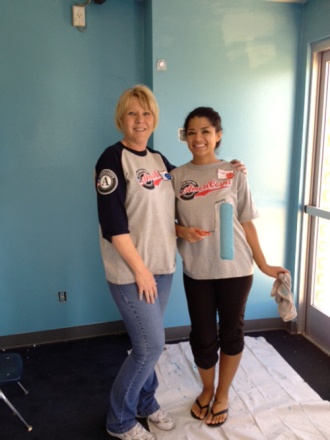 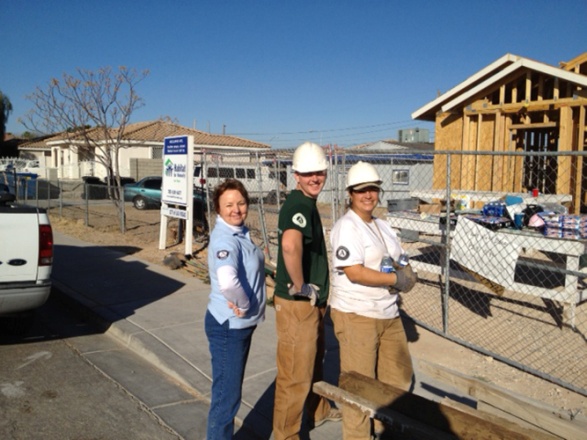 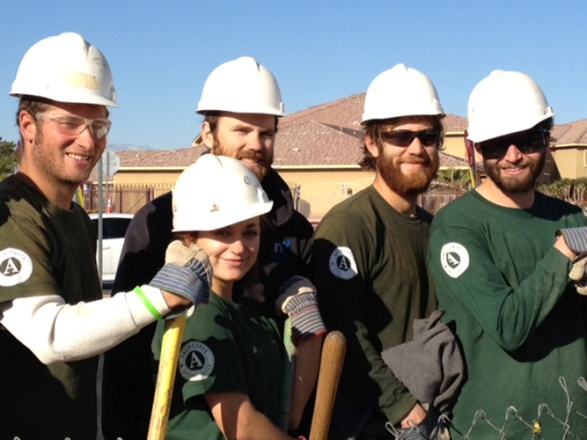 [Speaker Notes: Laura
It is very important for an organization applying for an AmeriCorps grant to understand the dual goals of impacting the community and supporting AmeriCorps members to develop and build skills to support future opportunities. A large focus of an AmeriCorps program is support of its members. 

But to highlight some key benefits and expectations of an AmeriCorps grant.

EXPANDS capacity]
What can AmeriCorps Programs do?
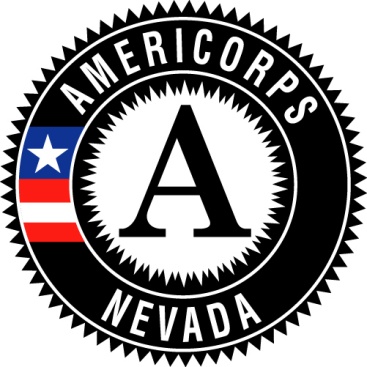 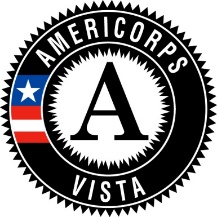 AmeriCorps State
AmeriCorps VISTA
AmeriCorps State Programs address diverse community needs in the CNCS focus areas through direct services that: 
have a demonstrable impact; 
result in a specific, identifiable benefit that would not be provided with existing funds, volunteers and that does not duplicate the routine function of workers or displace paid employees;
And, 
expand economic opportunity through the development of AmeriCorps members, helping them acquire the skills, education and training
All AmeriCorps VISTA Programs have an anti-poverty focus. VISTA Members build capacity  for the organizations they serve rather than providing direct services by:
Developing infrastructure; 
Fundraising;
Marketing;
Developing volunteer programs;
Developing partnerships; 
Working towards sustainable solutions.
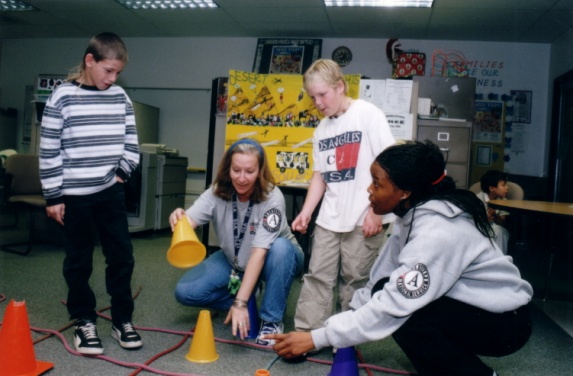 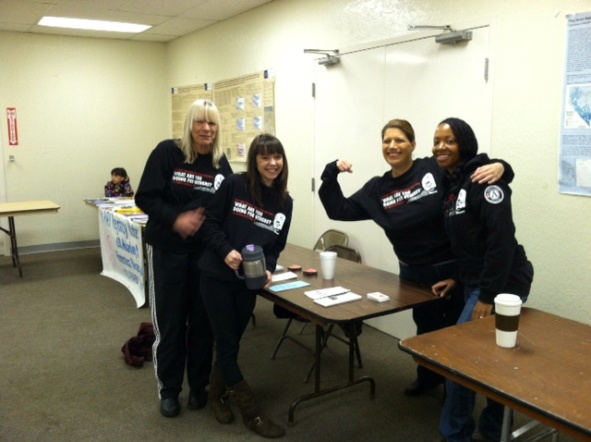 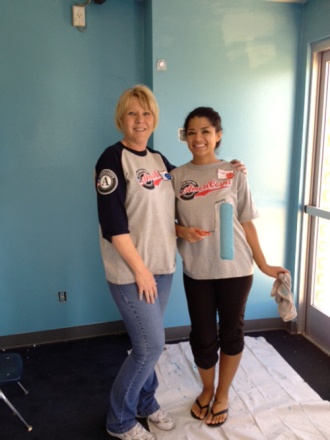 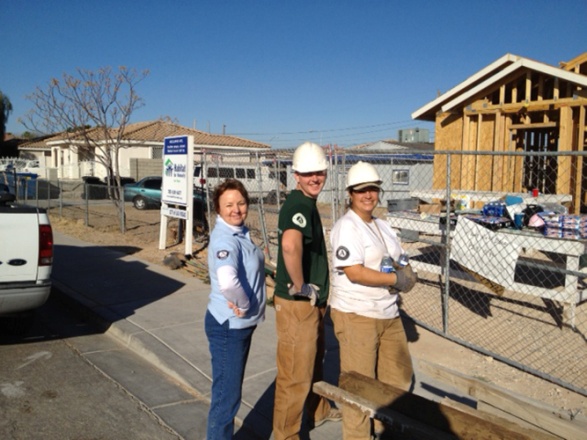 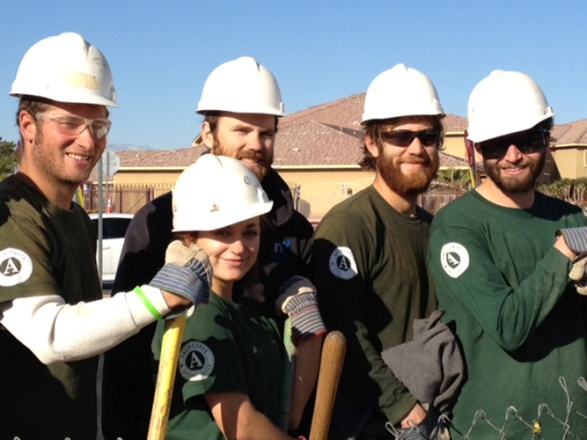 [Speaker Notes: Laura 1st then Matt

This list of different options is not all inclusive. Visit the AmeriCorps.gov website to read about what other organizations and commissions are doing with their AmeriCorps members
Examples of AmeriCorps State member activities include…
Improving graduation rates
Reducing youth obesity rates
Increasing number of individuals receiving their GED
Improving school performance
Improving school attendance
Increasing the number of public awareness/education programs around a particular topic (illiteracy, health, etc.)
Increasing the number of after-school slots for youth participants.

There are very specific limitations on the use of AmeriCorps State members duties-prohibited and unallowable activities.]
How are AmeriCorps*State and AmeriCorps*VISTA different?
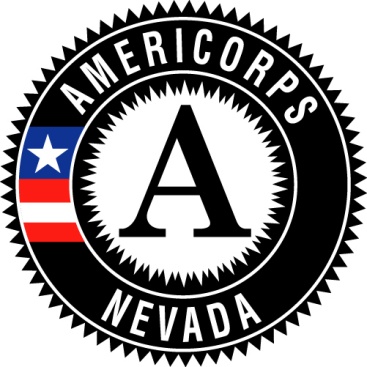 Differences for AC State and VISTA
All AmeriCorps Members
VISTAs serve 365 day terms (one exception is Summer Associates)
AC State members serve 300, 450, 675, 900, or 1700 hour terms
VISTAs can choose a cash award or a Segal AmeriCorps Education Award
AC State members can only choose the Education Award
VISTAs are paid based on the poverty level where they serve and can now have outside employment
AC State members can have outside employment and have a range of pay based on their term of service and type of program in which they are serving
AC State members must provide direct services, AC VISTA members focus on capacity building
Enroll for a specific term of service
Are not volunteers or employees
Receive an End of Service Award
Are subject to criminal history checks
May receive a living allowance
Health care insurance for full-time members
Child care assistance, if eligible
Must be:
A U.S. Citizen, U.S. National or Lawful Permanent Residents of the United States
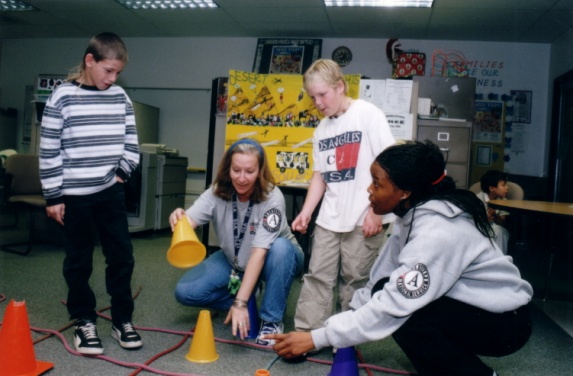 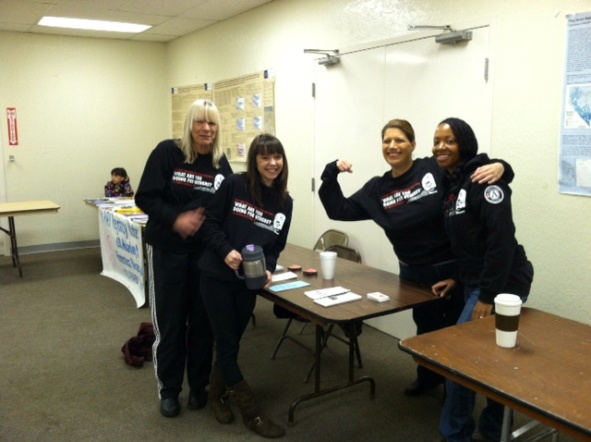 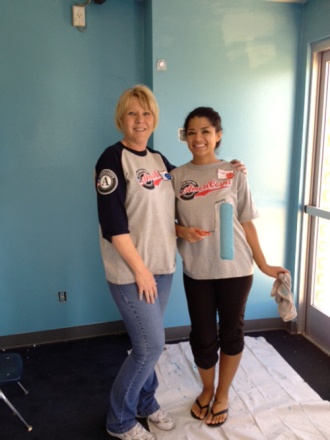 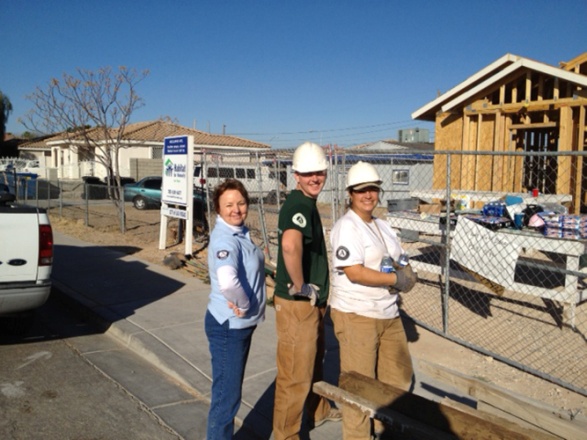 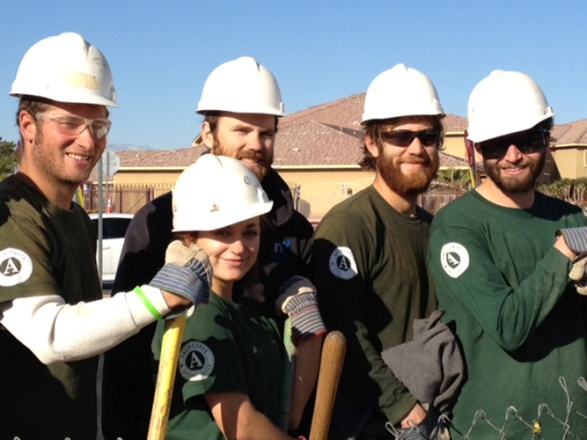 [Speaker Notes: Matt

National Service members which receive a modest living allowance and education award for a significant amount of time and effort serving. 

Highlight that members are not employees and they must go through a criminal background check as outlined through AmeriCorps rules and provisions.]
What are my responsibilities if I get an AmeriCorps program?
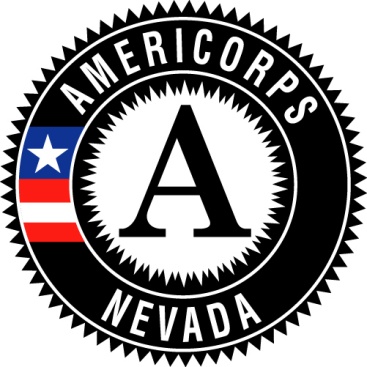 AmeriCorps State
AmeriCorps VISTA
All of the AmeriCorps VISTA responsibilities AND 
Have financial management systems (i.e. accounting practices and procedures, internal controls, audit trails, and cost allocation procedures.)
Maintain records, audits, and participant information in accordance with AmeriCorps Regulations, Provisions and the Serve America Act
Ensure that your activities, including those of host sites, will be conducted, and facilities operated, in compliance with the applicable civil rights statutes and their implementing regulations.
Recruit quality applicants; 
Develop orientation and training plans;
Provide a well-defined position description; 
Track and report progress towards well-defined goals;
Provide supervision and support to members
Provide infrastructure to support success
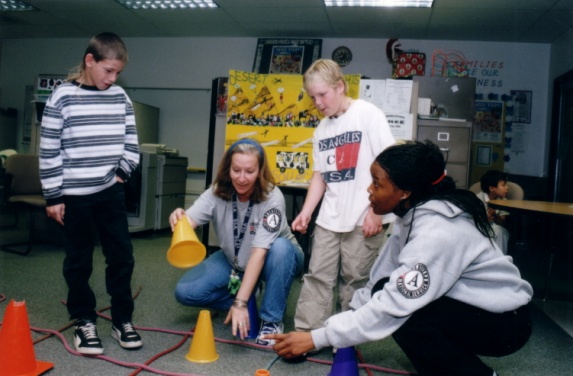 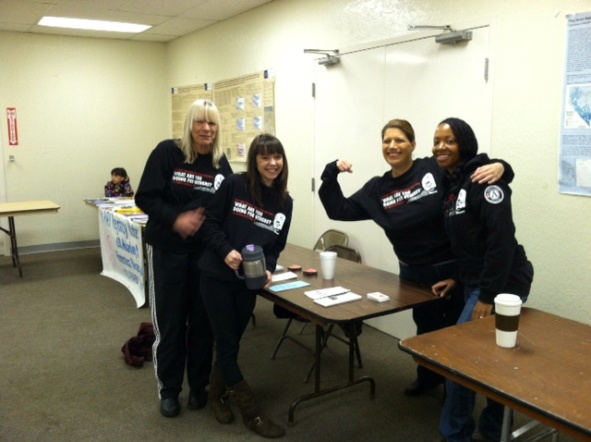 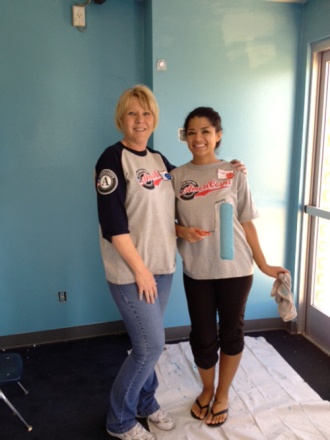 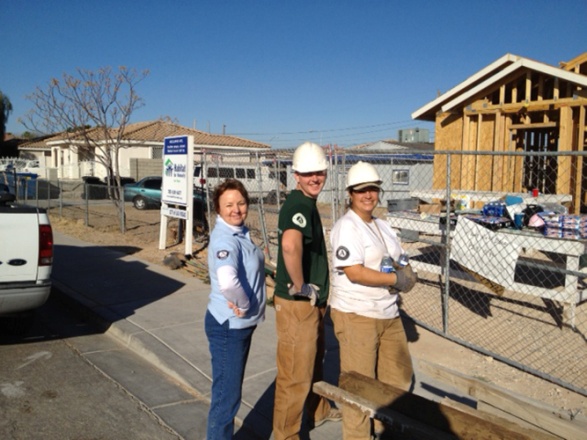 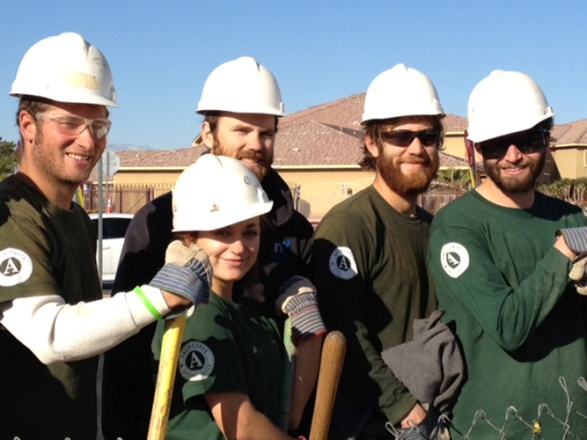 [Speaker Notes: Matt 1st then Laura

This list is not all inclusive. What is important to note is there are very REAL and intensive commitments when one applies for an AmeriCorps Program . You will see there are tangible differences based off of if you apply for an AmeriCorps state program, which provides funding to your organization, or AmeriCorps Vista which provides human capital. 

BREAK FOR QUESTIONS]
AmeriCorps*State Grants…2017-2018 Nevada AmeriCorps State grant opportunities
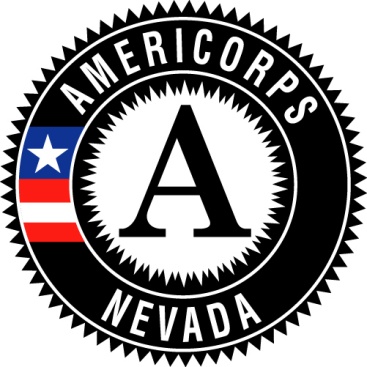 Operational Grant - Sound program design and implementation strategy identified; clearly articulated member responsibilities, activities, training, supervision, evaluation, organizational history and capacity, sustainability plans and fund management.
Fixed-Amount - Grantees will receive an award for a specific amount of MSY; No match required and no approved budget. This opportunity is only available to organizations with a proven track record in operating an AmeriCorps program.
Evidence-Based Intervention Planning Grant – Develop new national models that seek to integrate members in innovative ways into evidence-based interventions. 

Key Considerations
AmeriCorps State grants provide partial funding, solely for program expenses in an amount directly tied to the specific number of members requested and requires the organization to provide a cash or in-kind match to support the project.
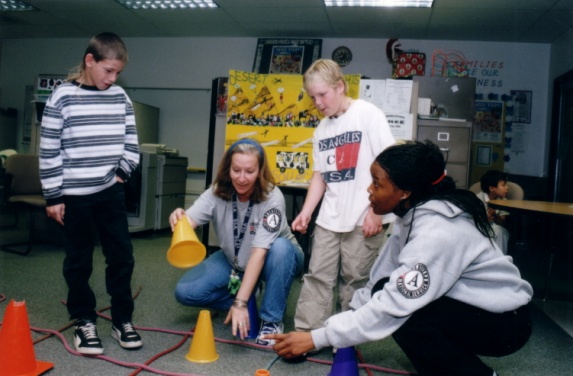 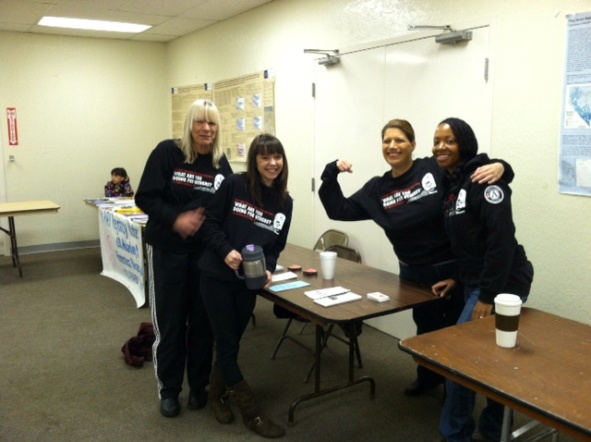 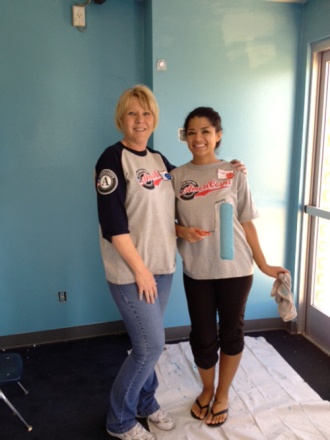 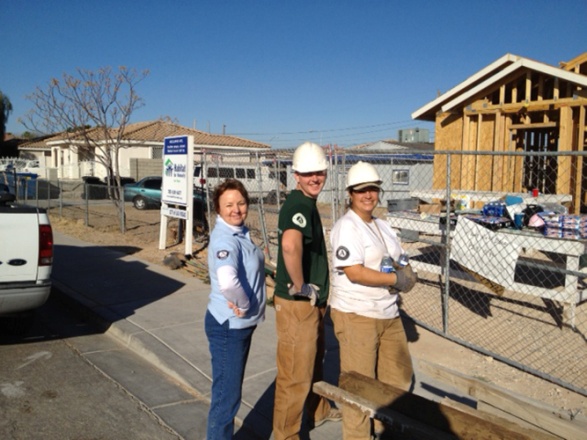 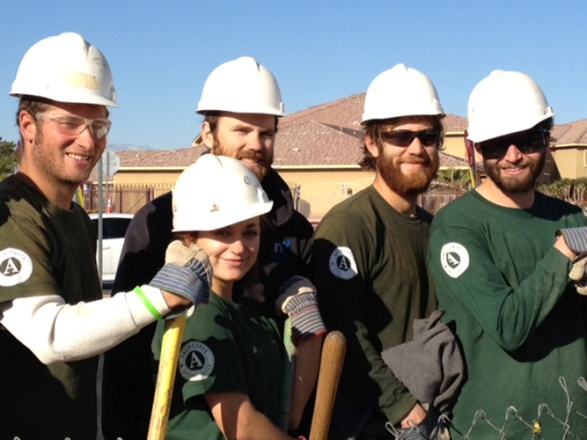 [Speaker Notes: Laura
And the match increases each year with specific amounts. For a first time applicant the match requirement is 24%

Please note if you are looking for 1 or 2 members then you will want to consider a host site agreement or an AmeriCorps VISTA rather than this AmeriCorps*State funding as Nevada Volunteers requires a minimum of 10 MSY.]
AmeriCorps* State Matching Requirements
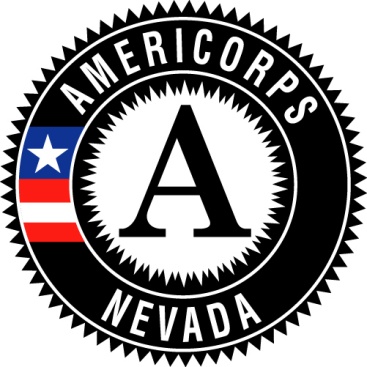 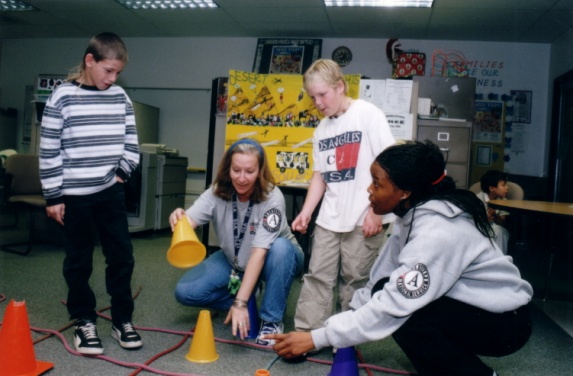 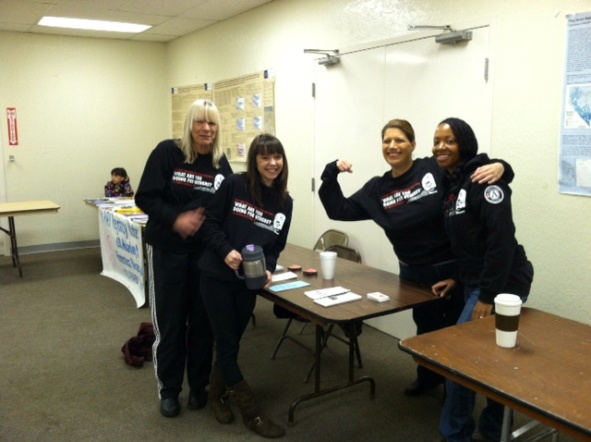 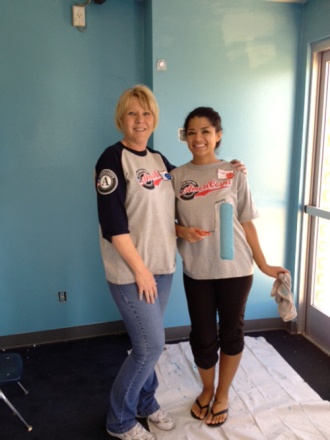 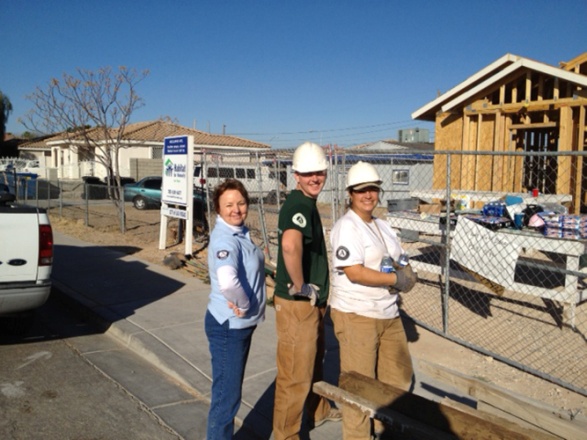 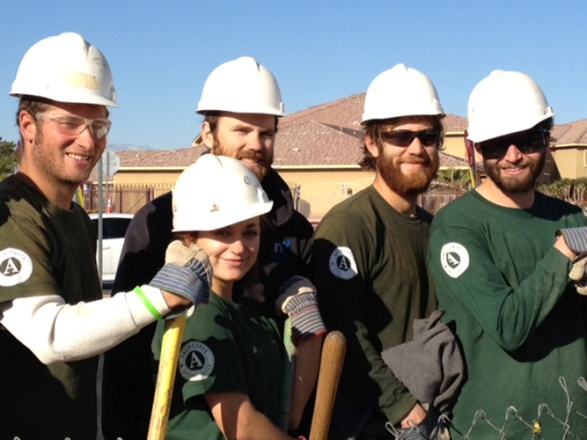 [Speaker Notes: Laura]
AmeriCorps*State Grants…
What amount can I request?
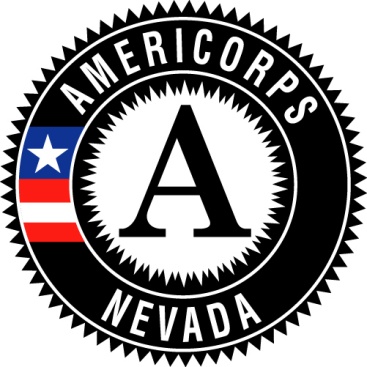 The size of an  AmeriCorps grant is directly related to the number of Member Service Years (MSY) an applicant requests. Nevada requires program design to support at least 10 members with a full time program director.  Except for the priority areas listed below, organizations unable to support 10 MSY should consider applying to become a host site with an existing grantee. 
We will consider programs proposing to sponsor fewer than 10 MSY if the proposal clearly targets rural communities, engaging and/or serving Veterans, or food insecurity/sustainability. 
1 MSY is equivalent to 1 full-time member (1700 hours). 
The number and kind of slot configuration will determine the number of MSY requested by the program i.e. 10FT, 10 HT, 12 QT = 32 slots and 18.18 MSY.
The application instructions help you calculate the number of MSY. Cost per MSY is a competitive factor during grant review. 

Maximum Cost per MSY for 2018-2019 $14,932
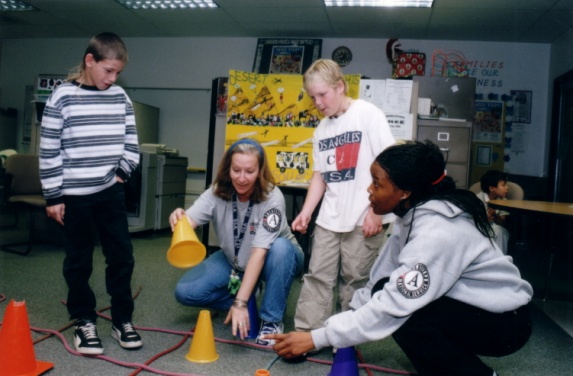 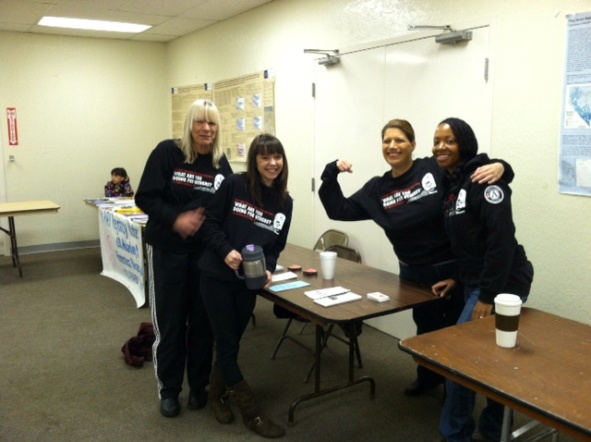 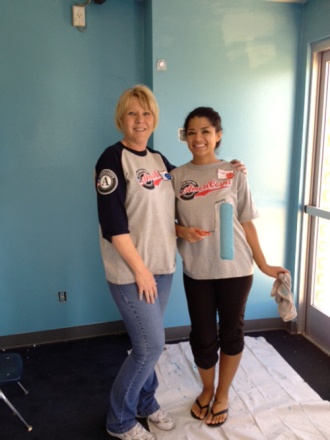 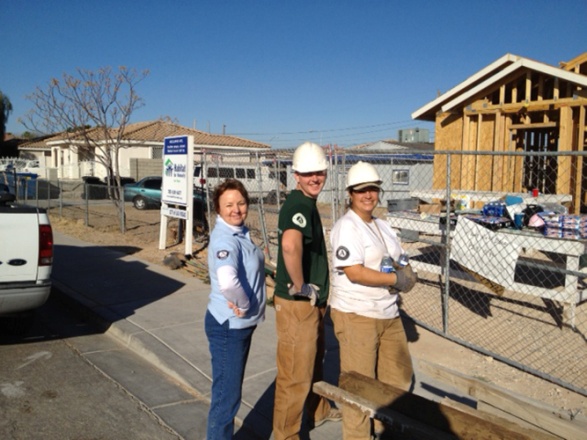 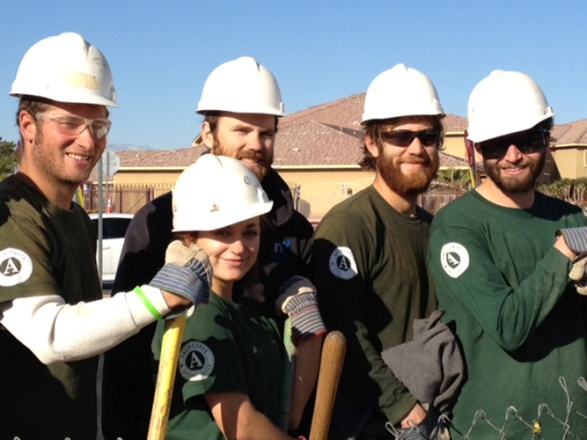 [Speaker Notes: Laura

Talk about host site option and what that means-NOT a part of this NOFO, but working directly with Nevada Volunteers Sub grantees. There are fees to hosting an AmeriCorps member and those vary by sub grantee and type of member term (FT, PT, etc). Host site fees range from $6,000 per MSY to $9,000 per MSY. Part-Time host site fees tend to run around $3,000.]
AmeriCorps*State0perational & Planning Grants
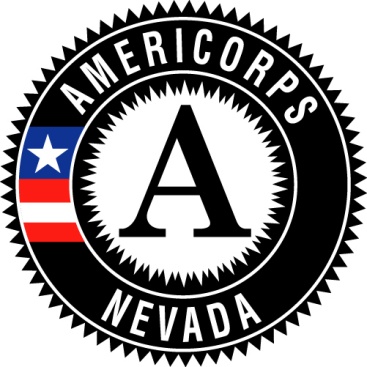 Operational Grants
Planning Grants
Developed comprehensive program design, performance measures, logic model, member position descriptions, member experience
Support AmeriCorps service members
Pre-service Orientation
Professional development
Budget requirements
Living allowance for service members
Full-time AmeriCorps Program Director
Develop program design, performance measures, logic model, budget, develop partnerships, and other deliverables
Awards are limited to no more than $75,000 
Award is for up to one year; intent is that organization will apply for operational funding in year two
Do not support members
Matching requirements
Budget requirements
Dedicated staff to support AmeriCorps Program development?
Consultant to assist with AmeriCorps Program Development
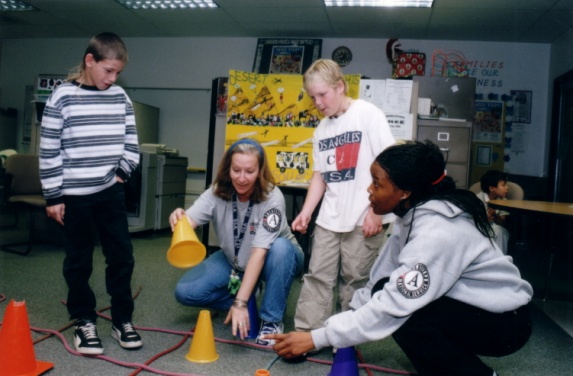 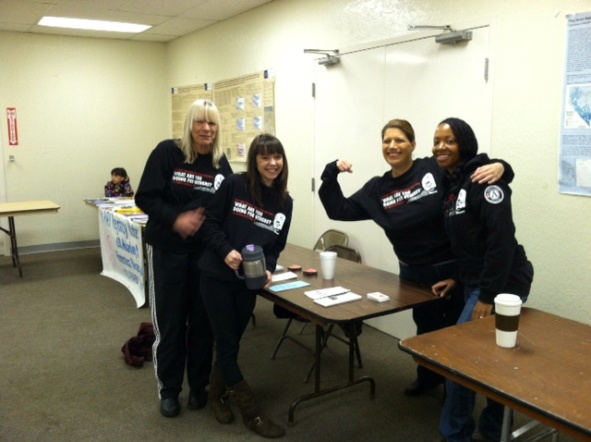 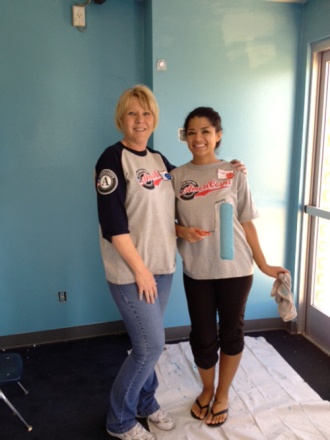 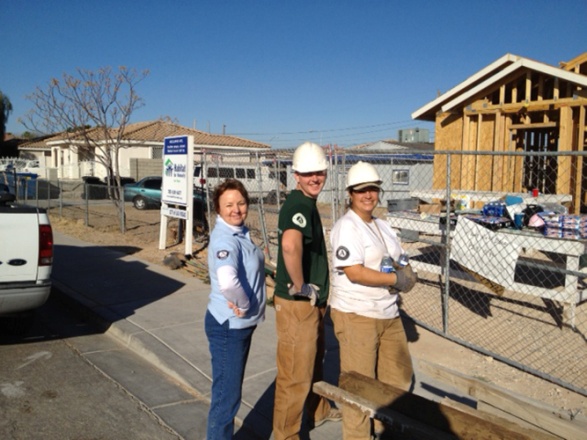 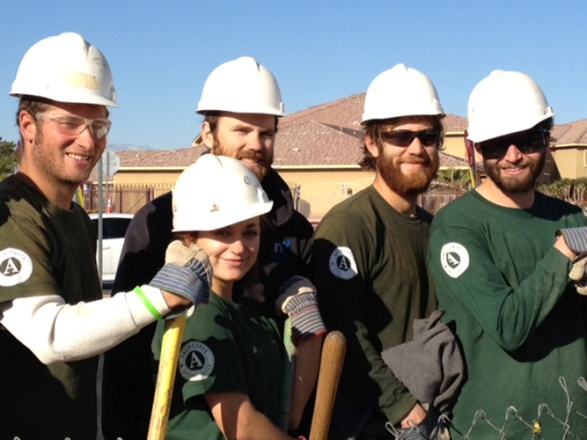 [Speaker Notes: Laura 1st then Matt

This list of different options is not all inclusive. Visit the AmeriCorps.gov website to read about what other organizations and commissions are doing with their AmeriCorps members
Examples of AmeriCorps State member activities include…
Improving graduation rates
Reducing youth obesity rates
Increasing number of individuals receiving their GED
Improving school performance
Improving school attendance
Increasing the number of public awareness/education programs around a particular topic (illiteracy, health, etc.)
Increasing the number of after-school slots for youth participants.

There are very specific limitations on the use of AmeriCorps State members duties-prohibited and unallowable activities.]
AmeriCorps*State Selection Criteria
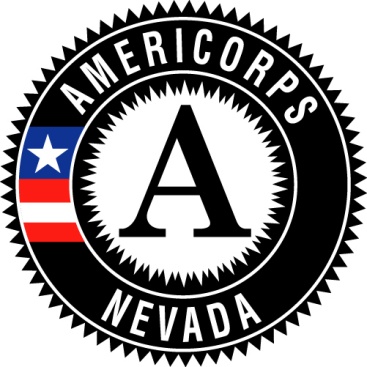 Program Design (50%): Problem/Need, Theory of Change and Logic Model, Evidence Base, NOFO Priority, Member Training, Member Supervision, Member Experience, AmeriCorps Identification, Volunteer generation.

Link: Need                 Intervention                Member Activities                 Anticipated outcomes

Organizational capability (25%): Sound  organizational structure, success in securing community support, compliance and accountability.
Cost Effectiveness and Budget Adequacy (25%): Budget is clear, reasonable, cost-effective and in alignment with program narrative not exceeding maximum MSY.

New Grantees: evidence of ability to meet match, identified need and intervention, demonstrated ability to manage an AmeriCorps program through the Readiness Self Assessment.
 Intermediaries that provide support to organizations with limited organizational capacity are encouraged to apply.
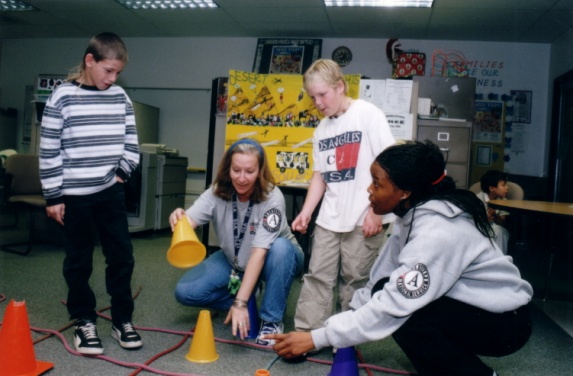 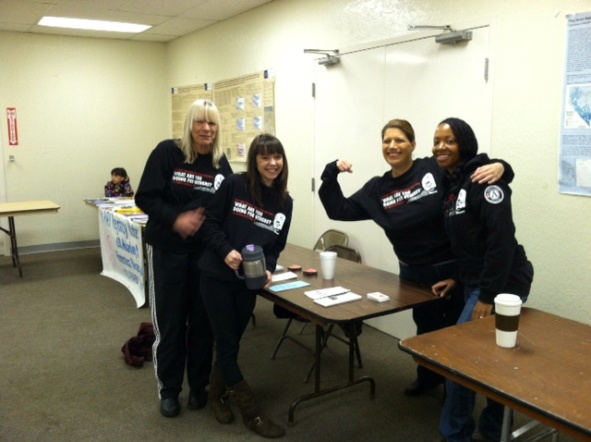 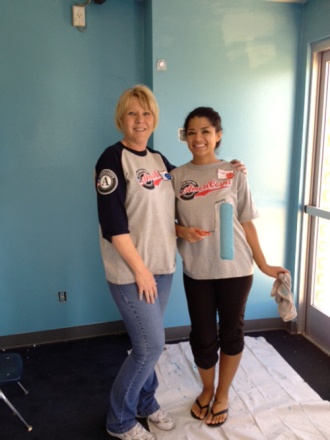 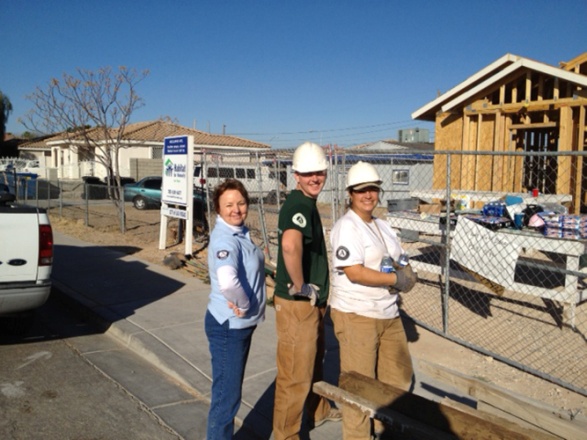 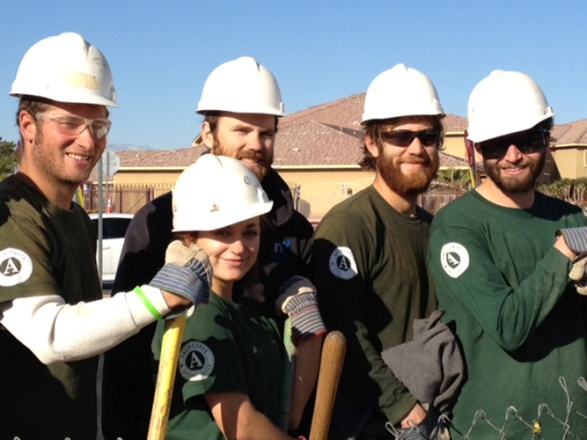 [Speaker Notes: Laura
Program Design
Community Need—Convincingly  links  the need, the evidence based intervention that will be carried out by AmeriCorps members and community volunteers, the ways AmeriCorps member are well-suited to deliver the intervention and the anticipated outcomes (performance measures). 
Nevada Volunteers applicants are required to meet National Performance measures and program specific performance measures for every member activity. 

Ethic of Service--Describes program components that enable AmeriCorps members to have a powerful service experience that produces increased community impact and lead to continued civic participation and connectivity with other AmeriCorps participants.]
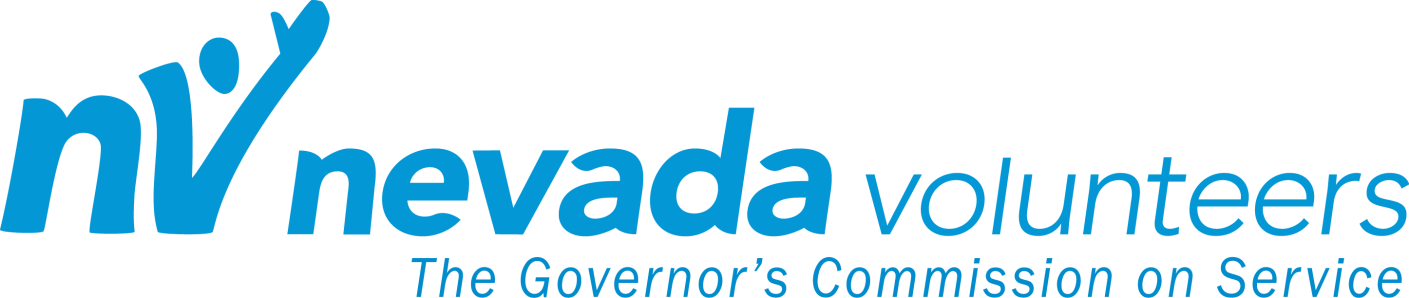 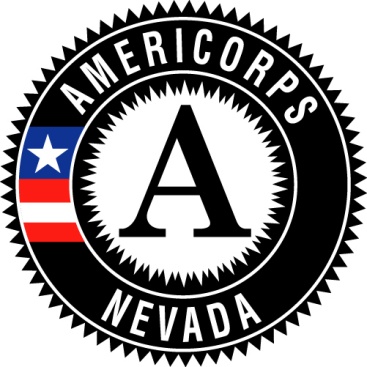 2018-2019 AmeriCorps*State Grant Application ‘Formula’ Timeline
November 2, 2017 5:00 p.m. PT – Letters of Intent due for continuation applicants
November 2, 2017 5:00 p.m. PT – Pre-Applications due for new and recompeting applicants 
December 8, 2017 – Applicants notified if they will be on the Competitive or Formula application timeline
February 8, 2018 5:00 p.m. PT – Formula application deadline
December 22, 2017 5:00 p.m. PT – First draft of competitive application due
January 20, 2018 5:00 p.m. PT – Final competitive application due in the CNCS eGrants Management System
May 15, 2018 – Competitive Applicants Notification: Successful competitive applicants will be notified no later than Monday, May 15, 2017.
July 2018 – Formula Applicants Notification: Successful formula applicants will be notified: Successful formula applicants will be notified of the Commission’s recommendation for funding the week of March 9-9, 2018; Nevada Volunteers typically receives the Notice of Grant Award from CNCS in late July
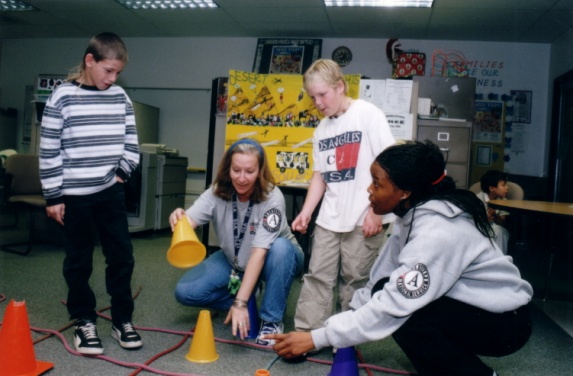 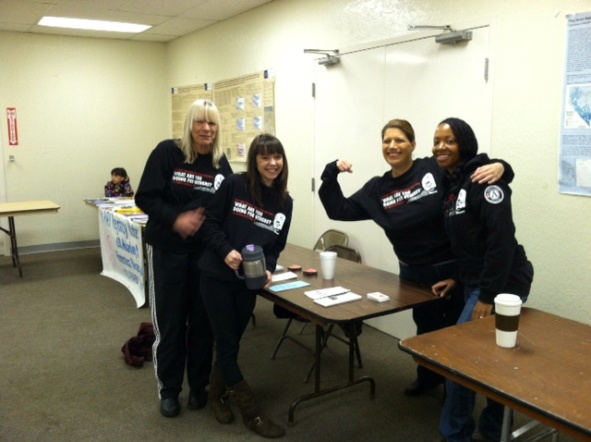 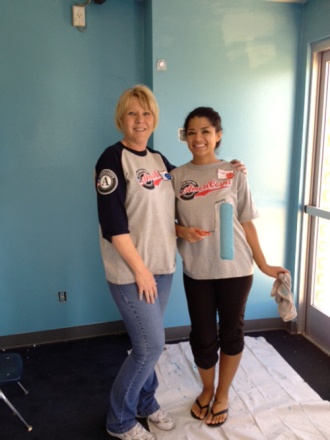 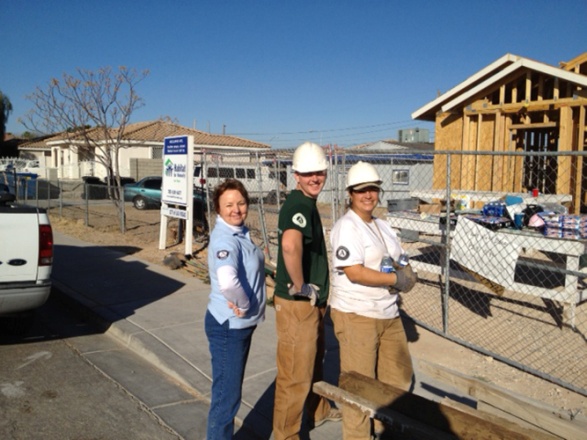 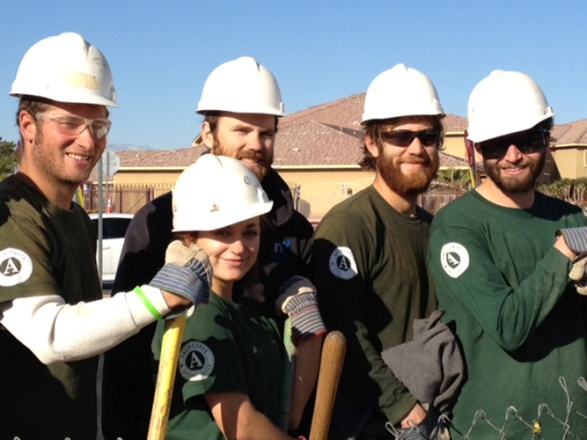 [Speaker Notes: Laura
Links in NOFO to register for the trainings. Note deadlines.  
Utilize the t/ta time period to submit questions.


BREAK FOR QUESTIONS?]
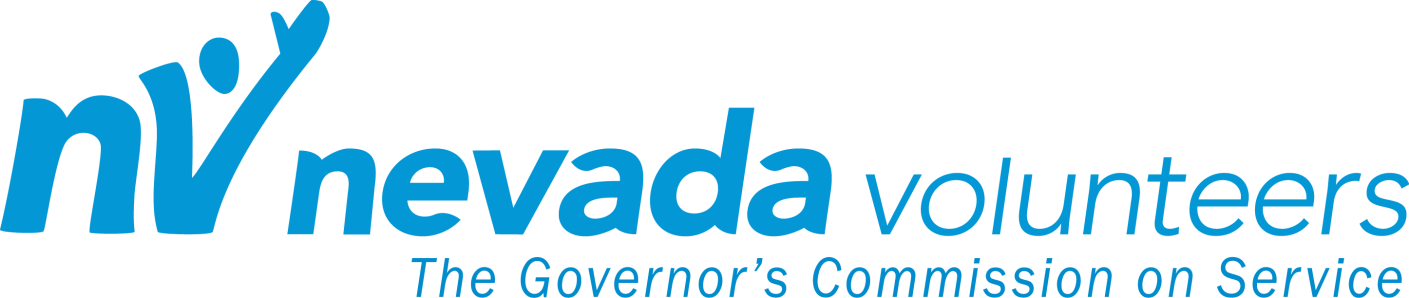 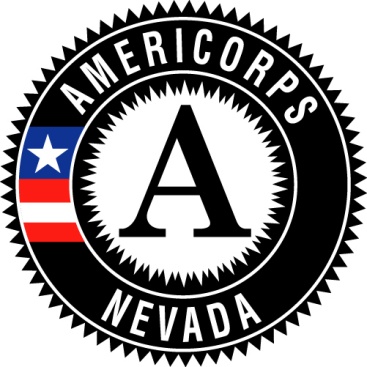 2018-2019 AmeriCorps*State Grant Application Training and Technical Assistance Opportunities
October 17, 2017 12 noon to 1:00 p.m. Winnemucca In-person meeting,  Frontier Community Coalition/Community Management Team Meeting, The Griddle
October 10, 2017, 10:00 to 11:30 a.m. WEBINAR – Understanding AmeriCorps and Determining Organizational Fit 
October 17, 2017 10:00 to11:30 a.m. WEBINAR – Understanding the NOFO Narrative and Performance Measures Requirements
October 24, 2017 10:00 to 11:30 a.m. WEBINAR – Program Design and Logic Models 
October 31 , 2017, 10:00 to 11:30 a.m. WEBINAR – Understanding the AmeriCorps Budget and NOFO Requirements 
All webinars will be recorded and posted to Nevada Volunteers’ website.
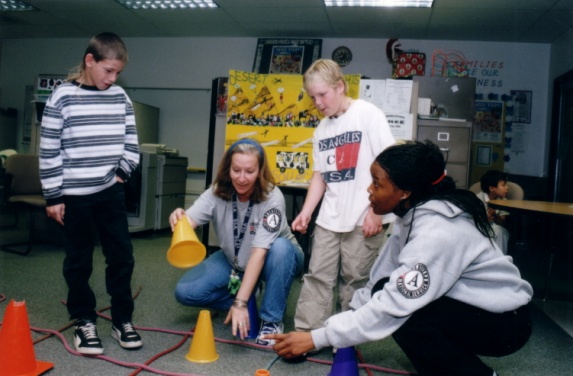 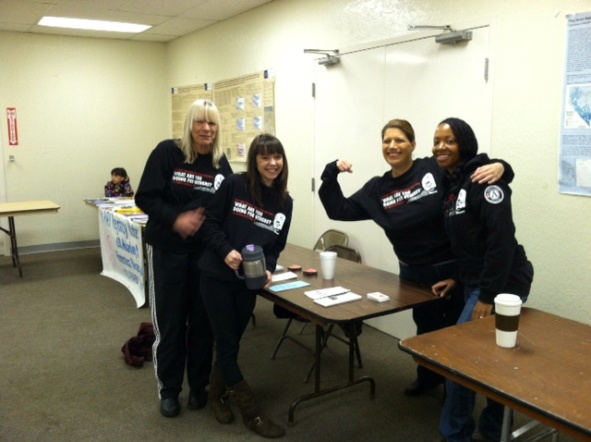 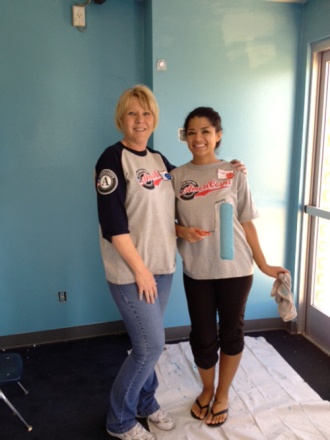 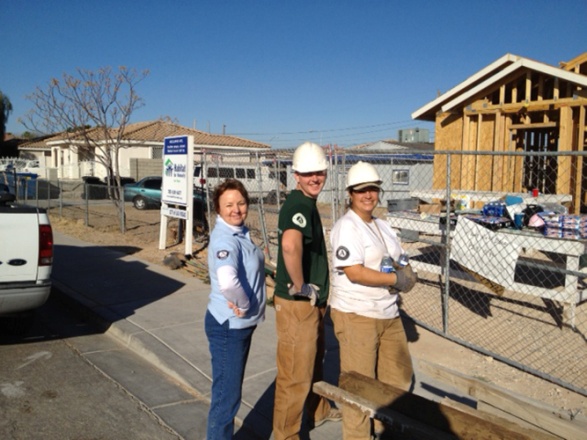 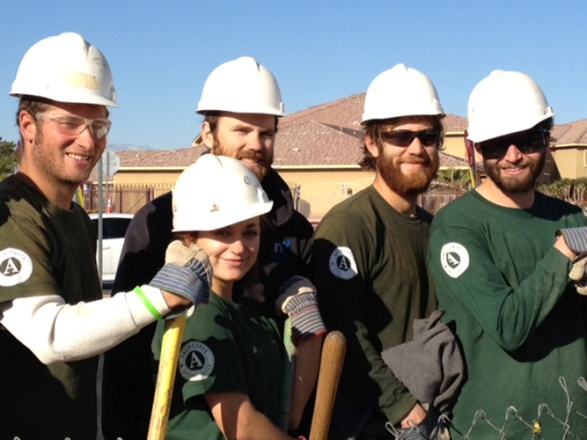 [Speaker Notes: Laura
Links in NOFO to register for the trainings. Note deadlines.  
Utilize the t/ta time period to submit questions.


BREAK FOR QUESTIONS?]
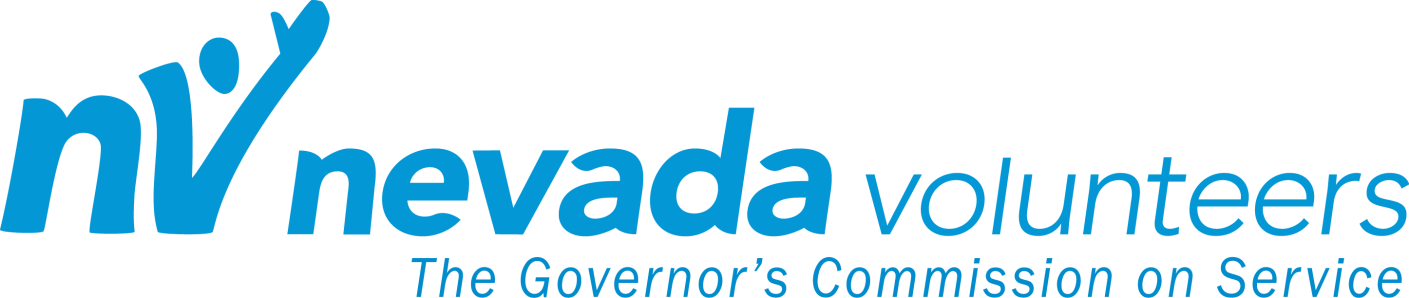 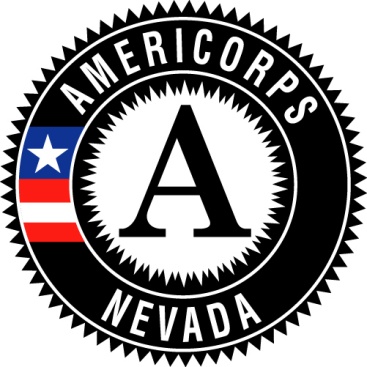 2018-2019 AmeriCorps*State Grant Application Resources Available
Notice of Funding Opportunity
National Performance Measure Instructions
2018 AmeriCorps*State & National Mandatory Supplemental Guidance
Organizational Readiness Assessment (for new applicants only)
Budget Worksheet for Cost Reimbursement Operational Grant
Budget Worksheet for Planning Grants
Logic Model Template
Performance Measure Template
Planning Grant Deliverables Outline
Pre-Application Requirements
All webinars will be recorded and posted to Nevada Volunteers’ website.
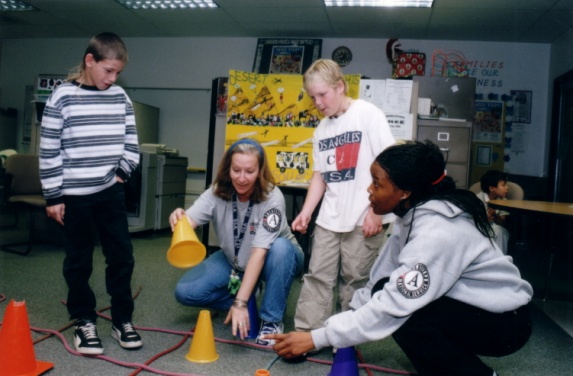 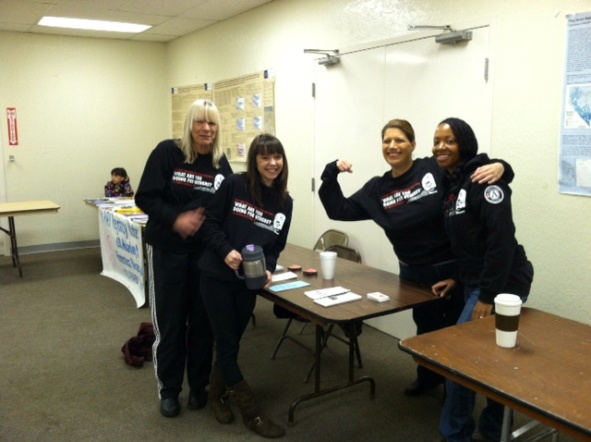 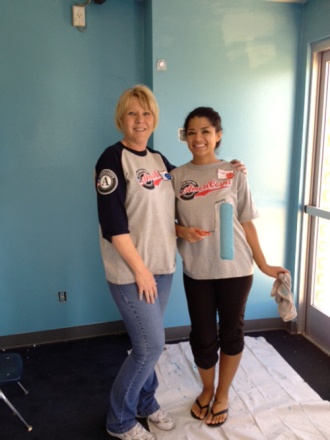 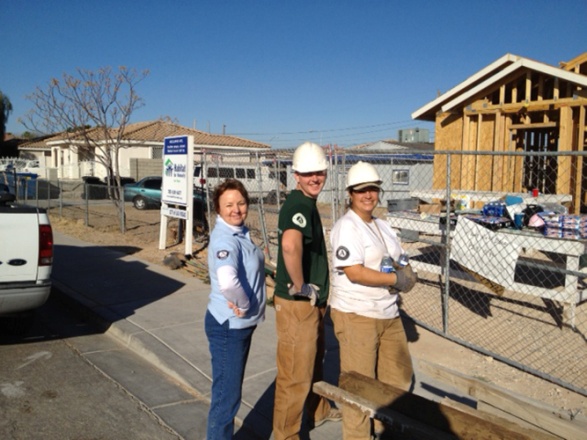 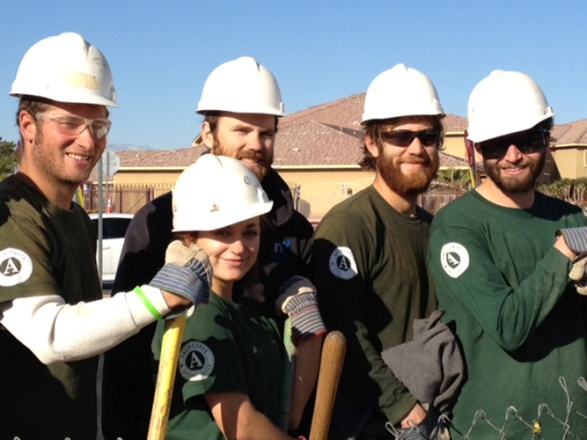 [Speaker Notes: Laura
Links in NOFO to register for the trainings. Note deadlines.  
Utilize the t/ta time period to submit questions.


BREAK FOR QUESTIONS?]
AmeriCorps*VISTA Grants
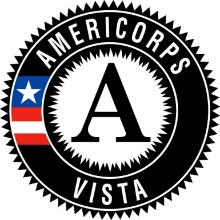 Human resource not $$$
No matching requirement but strict limitation on duties and goals
Cost-sharing gives you a competitive edge
3-5 year resource only
No fewer than 3 members 
Must submit a Concept Paper prior to application. VISTA Concept Papers due to CNCS Nevada State Office by November 6, 2017
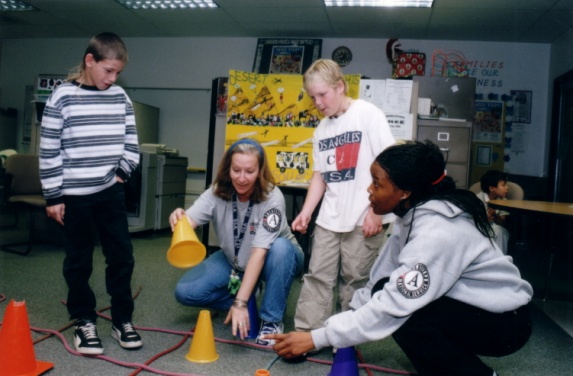 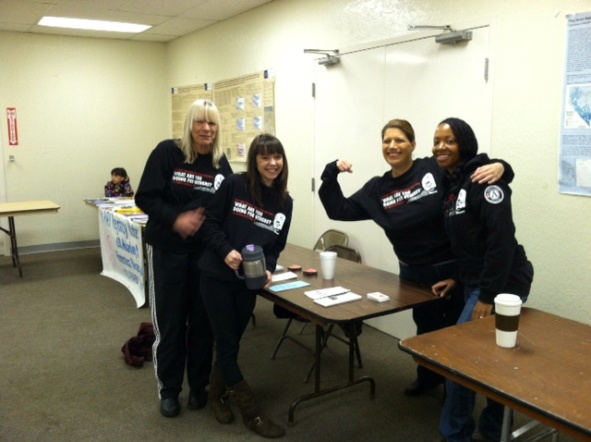 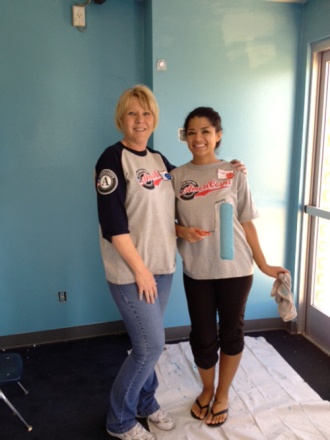 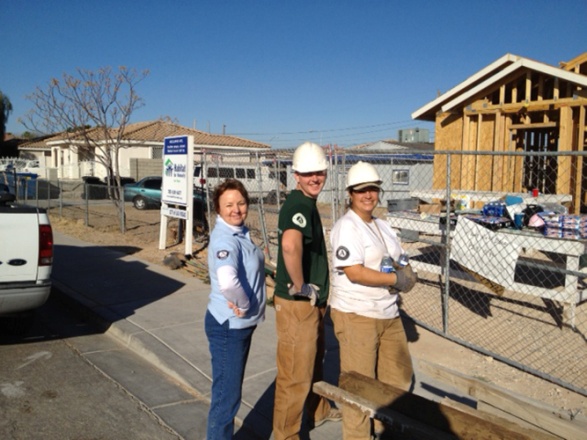 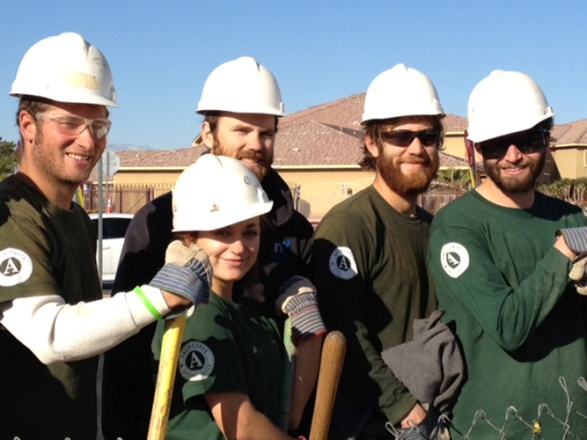 [Speaker Notes: Matt]
Is AmeriCorps a good fit for my organization?
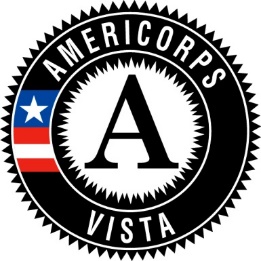 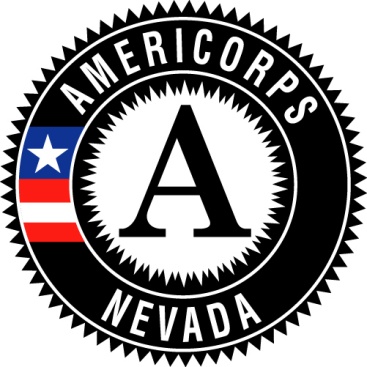 Does my organization address compelling needs in education, the environment, public safety, homeland security or other human needs?
Would an AmeriCorps program support my organization’s mission and strategic plans?
What changes do you envision in your community as a result of the presence of AmeriCorps members?
Does my organization have the organizational, technological and fiscal capacity to administer a federal grant?
AmeriCorps VISTA
AmeriCorps*State
Does my proposal have an anti-poverty focus?
What will VISTA’s do to build capacity?
Can my organization provide a designated person to recruit and supervise VISTA Members?
Take VISTA 101
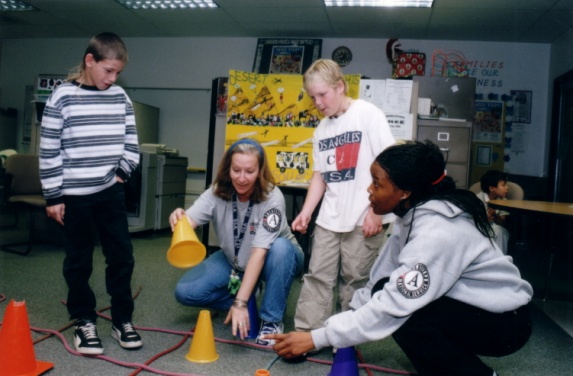 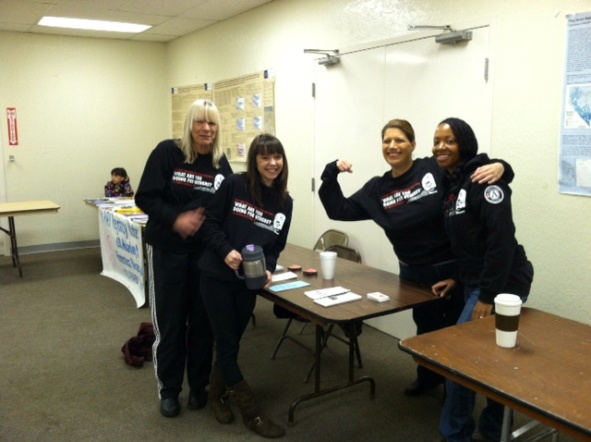 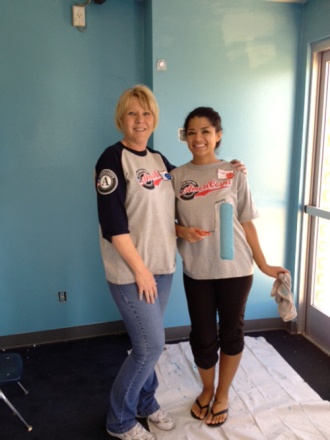 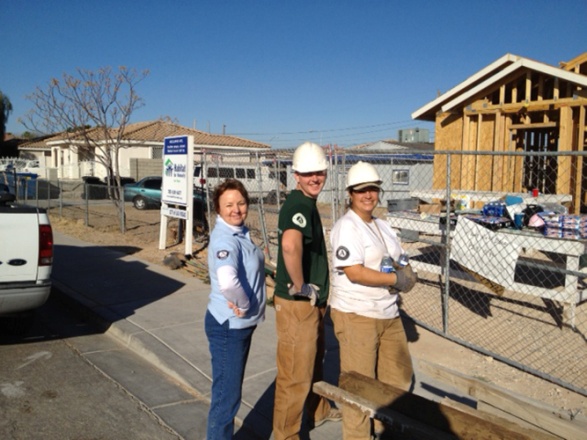 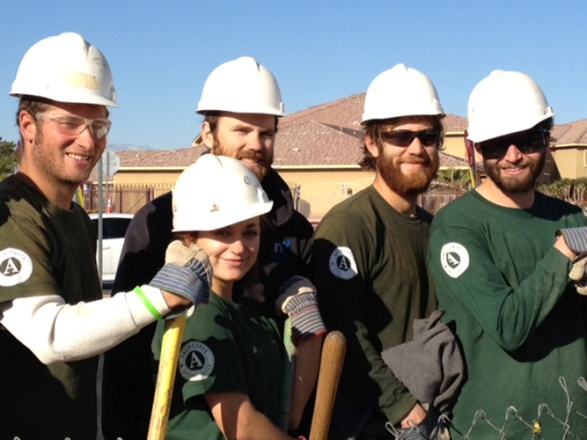 [Speaker Notes: Laura 1st then Matt

Assessing if your organization is ready for a federal grant like an AmeriCorps grant can be done  through the readiness assessment. That form is on our website and is required of all new applicants. Be honest. It is tool to help organizations considering applying to assess their fit  and it is a tool we consider in evaluating your capacity to manage federal funds.]
Is AmeriCorps a good fit for my organization?
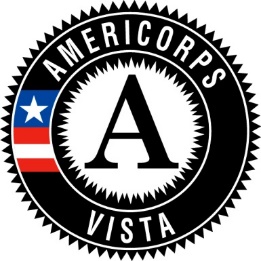 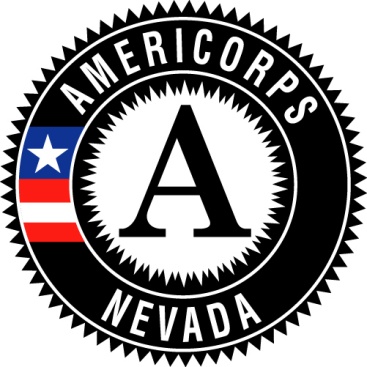 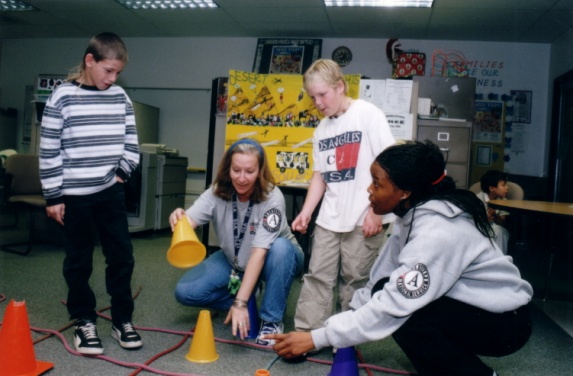 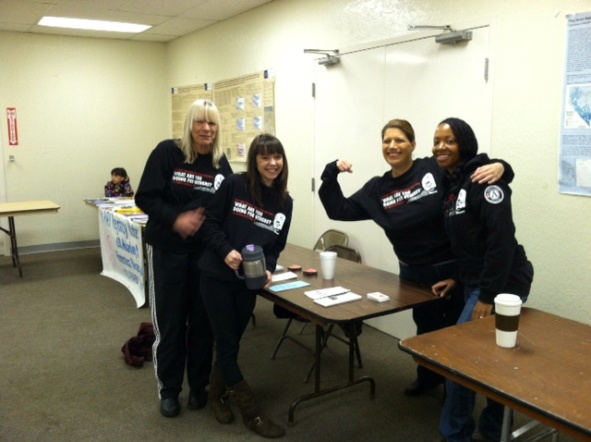 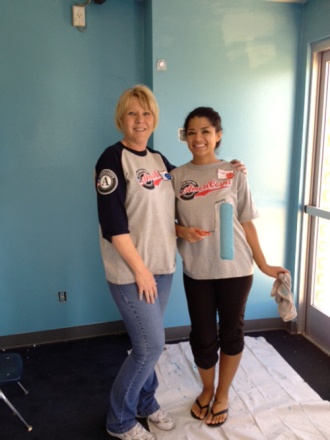 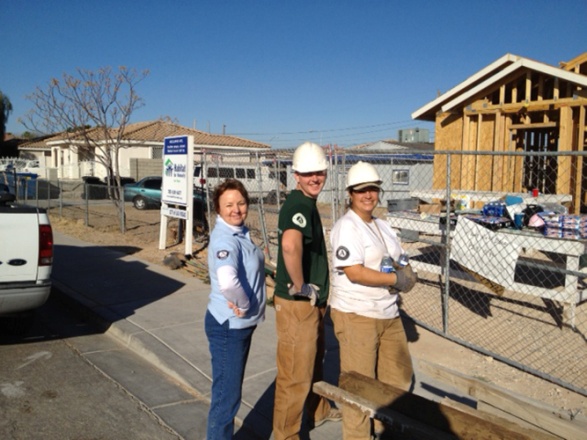 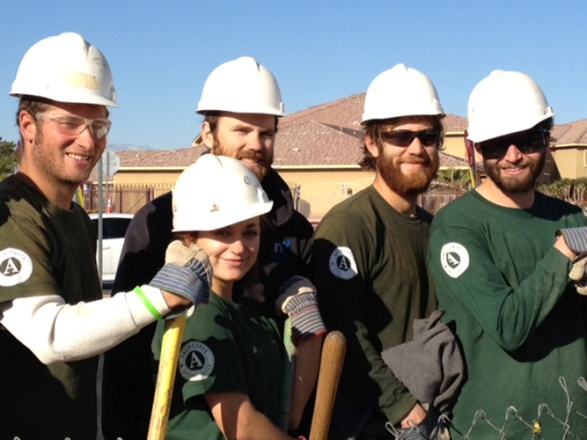 [Speaker Notes: Laura 1st then Matt

Assessing if your organization is ready for a federal grant like an AmeriCorps grant can be done  through the readiness assessment. That form is on our website and is required of all new applicants. Be honest. It is tool to help organizations considering applying to assess their fit  and it is a tool we consider in evaluating your capacity to manage federal funds.]
Helpful links
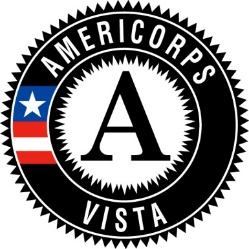 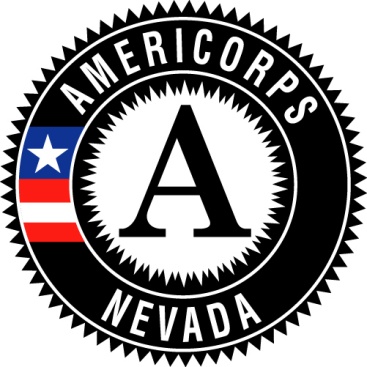 AmeriCorps State
AmeriCorps VISTA
GY 2018- 2019  Notice of Funding Opportunity and Attachments
http://nevadavolunteers.org/americorps/americorps-funding/notice-of-funding-opportunities/
VISTA 101
https://www.vistacampus.gov/resources/vista-101-understanding-vista-0

VISTA 201 
https://www.vistacampus.gov/resources/vista-201

Sponsor a VISTA Project
https://www.nationalservice.gov/programs/americorps/americorpsvista/sponsor-vista-project
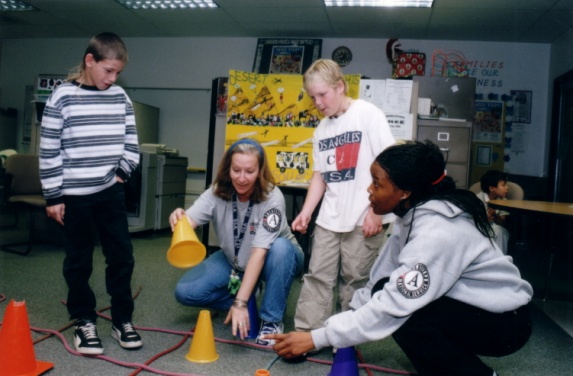 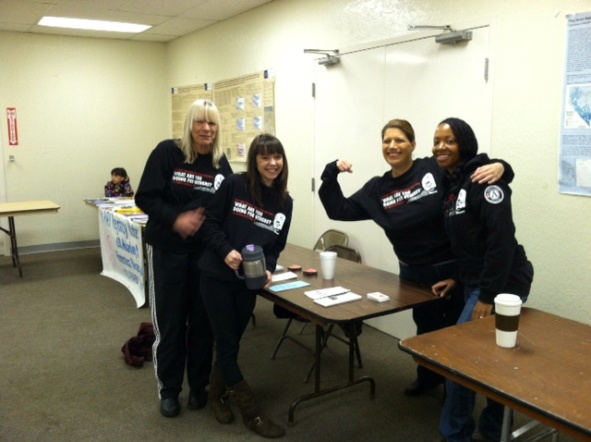 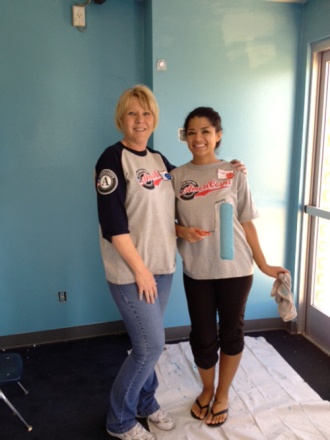 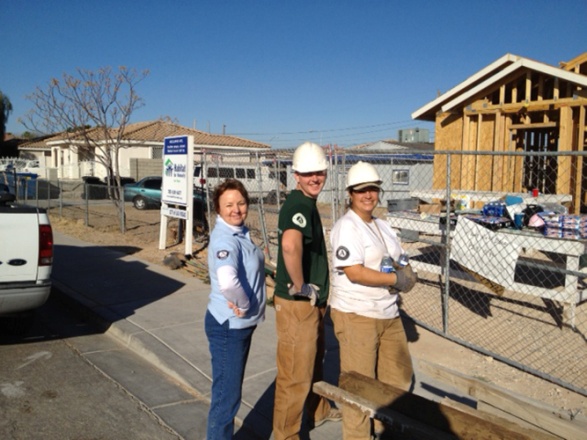 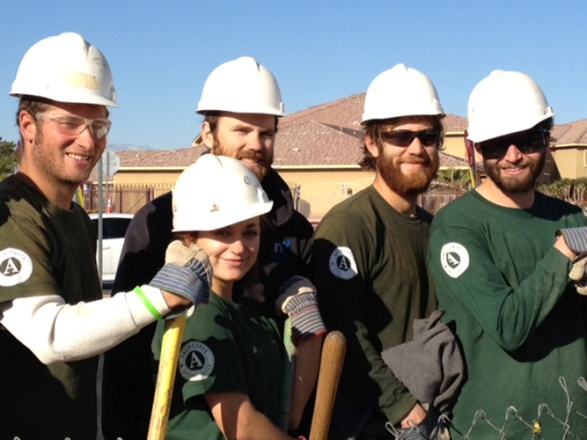 [Speaker Notes: Laura and Matt]
Nevada Volunteers, AmeriCorps*State Formula Funding 
Laura Dickey, Director of AmeriCorps
775.825.1900
laura@nevadavolunteers.org; www.nevadavolunteers.org


CNCS State Office, Nevada, AmeriCorps*VISTA
Matt Johnson, State Program Director
775.784.7474
mjohnson@cns.gov; www.nationalservice.gov
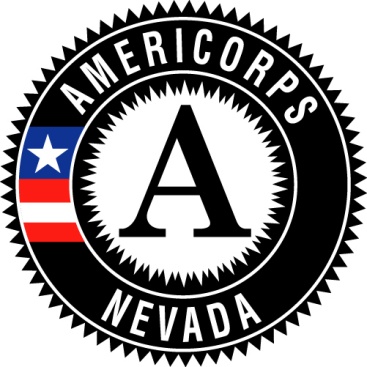 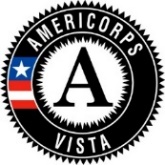 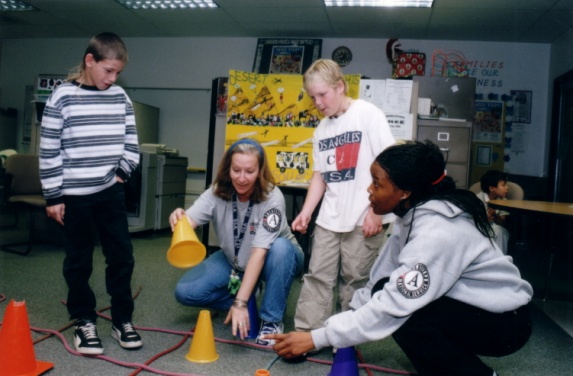 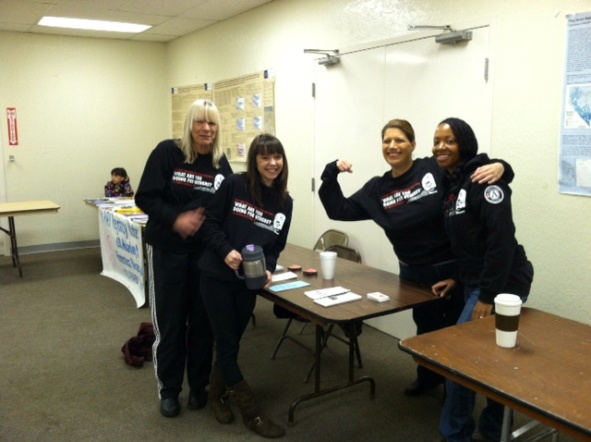 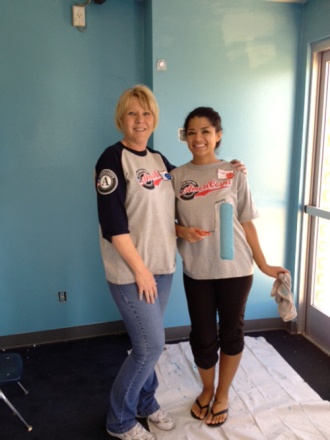 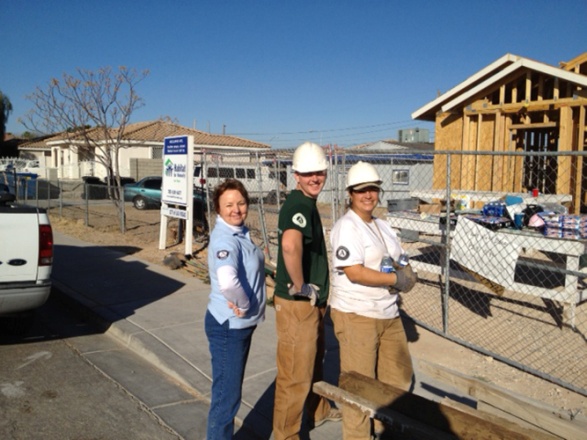 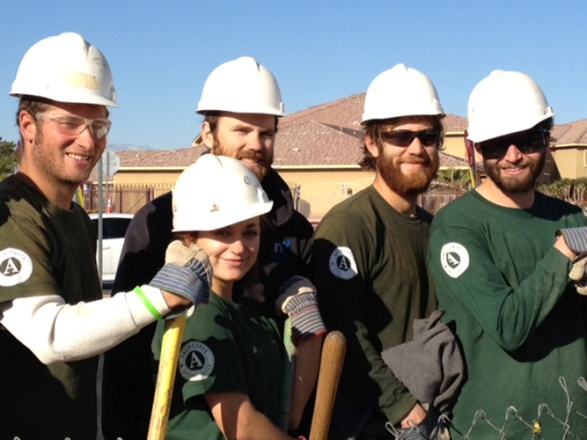 [Speaker Notes: Laura and Matt]